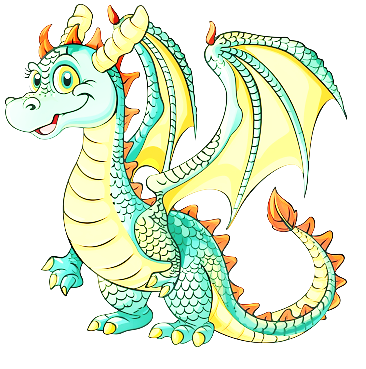 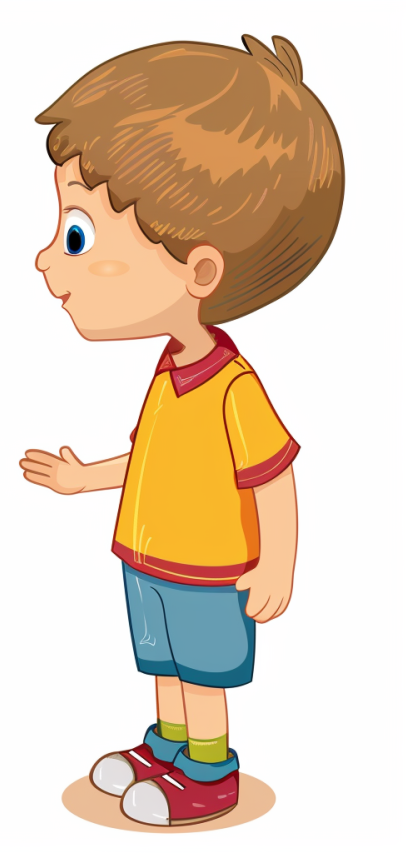 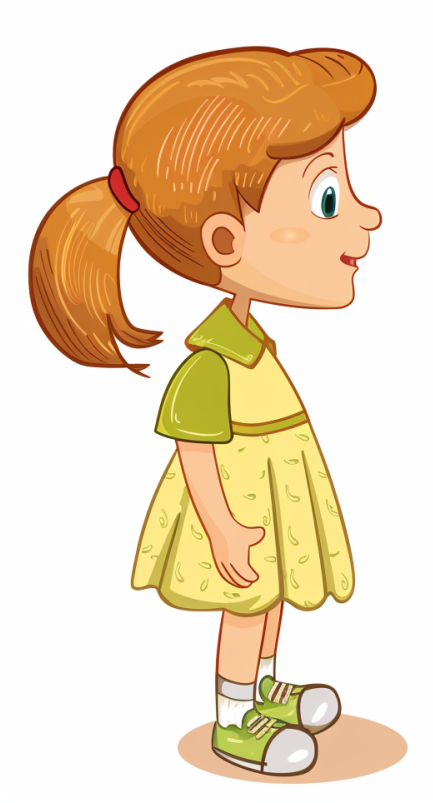 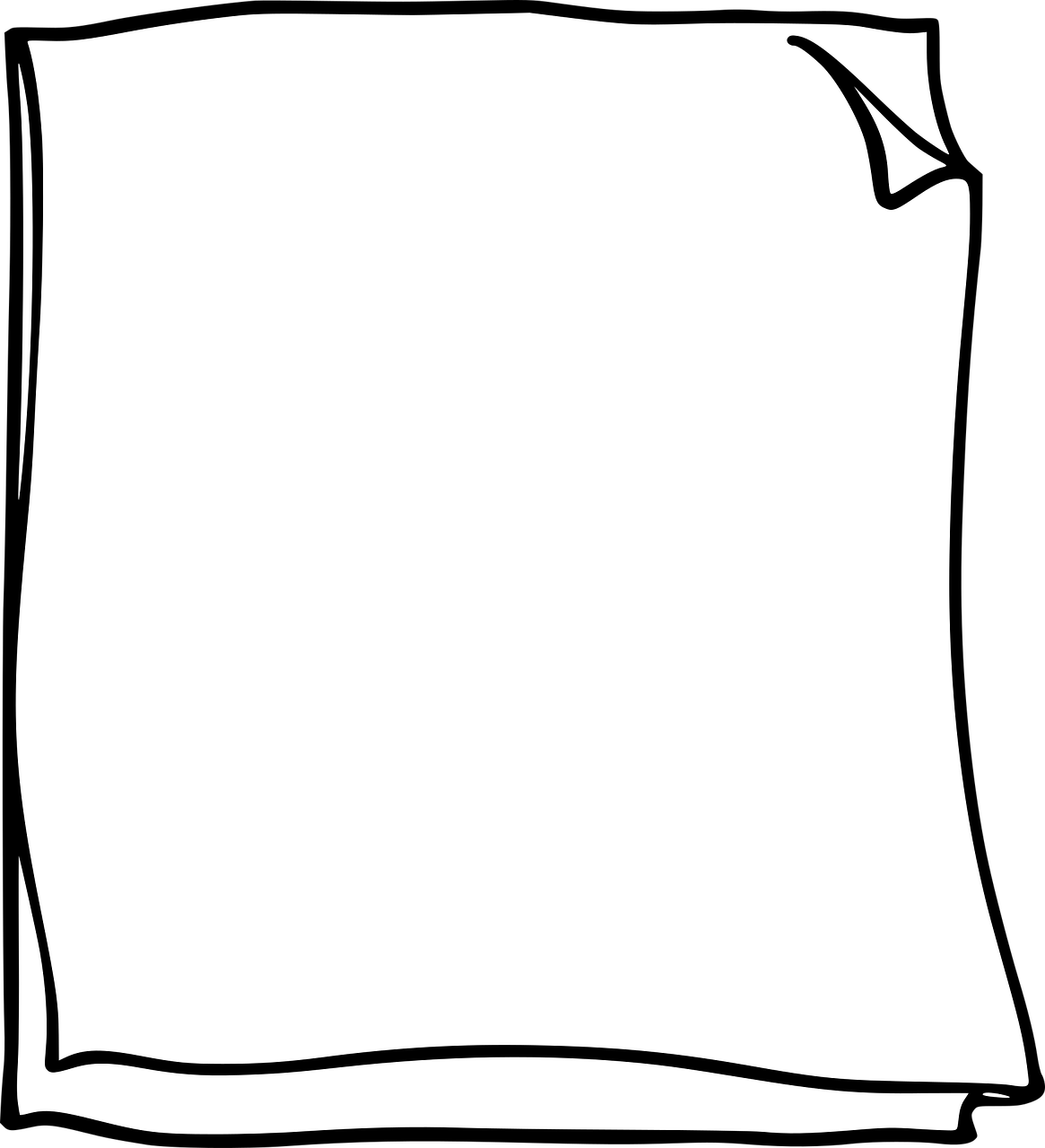 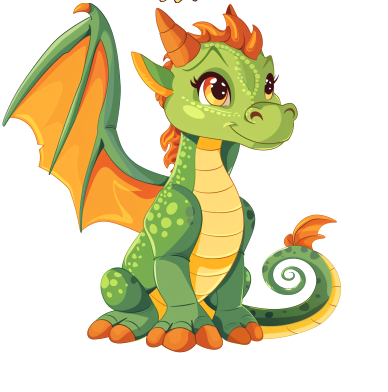 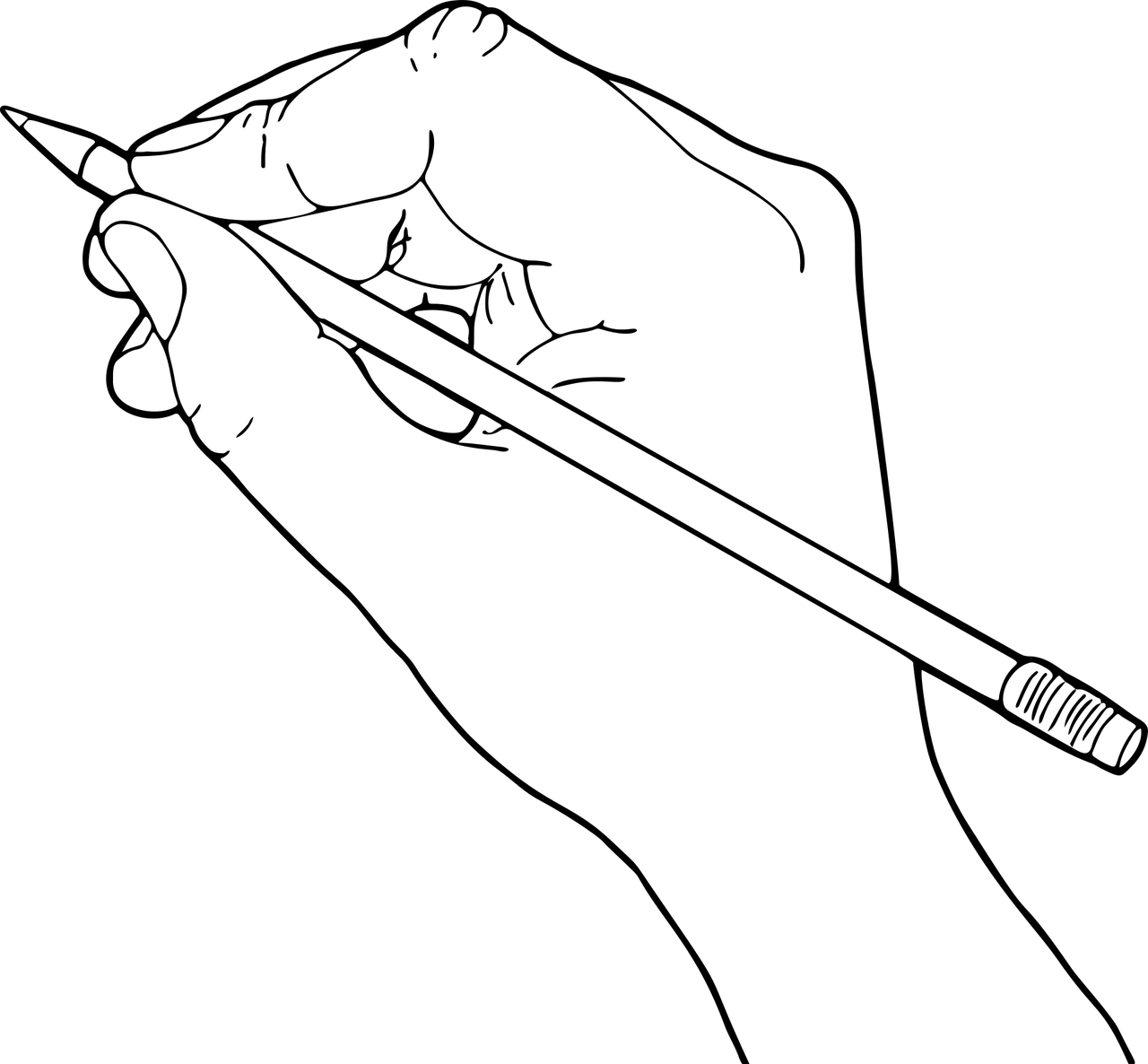 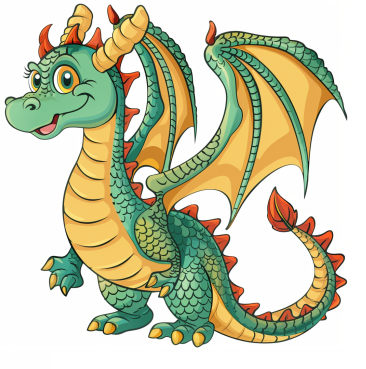 POPIS,KOMUNIKACE
AKTIVITU VYUŽIJETE VE VÝUCE:        PŘI ÚVODU DO SLOHU A KOMUNIKACE (6. ROČNÍK)        PŘI ÚVODU K OKRUHU POPIS (PŘEDMĚT, BYTOST, …)
       JAKO AKTIVITU PRO ROZVOJ KOMUNIKAČNÍCH       KOMPETENCÍ ŽÁKŮ       JAKO PODKLAD K DALŠÍ PRÁCI       S POPISEM (PŘIROVNÁNÍ, DETAIL)
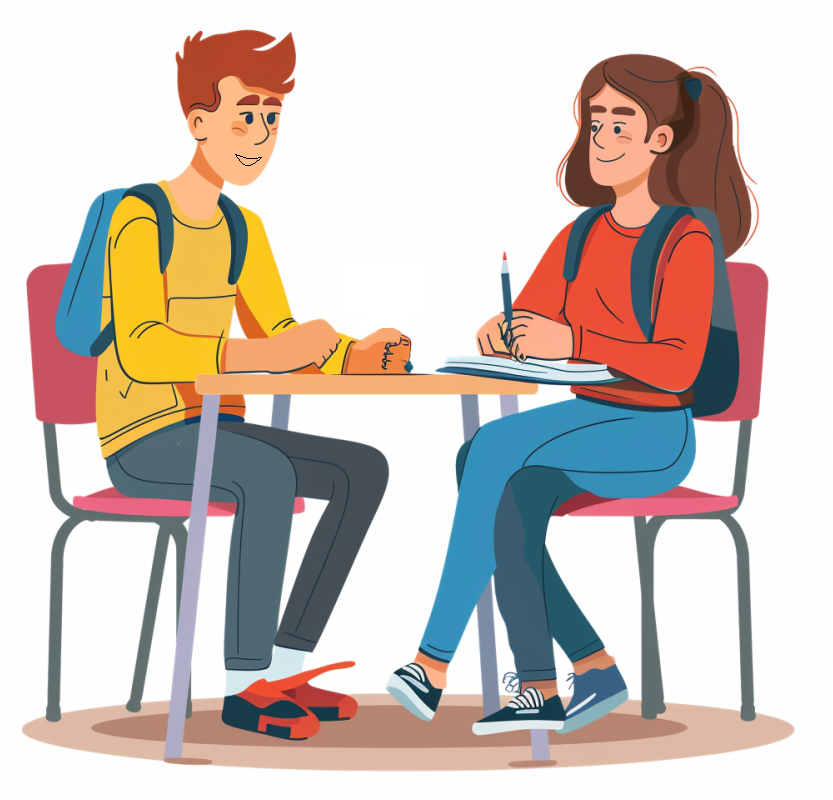 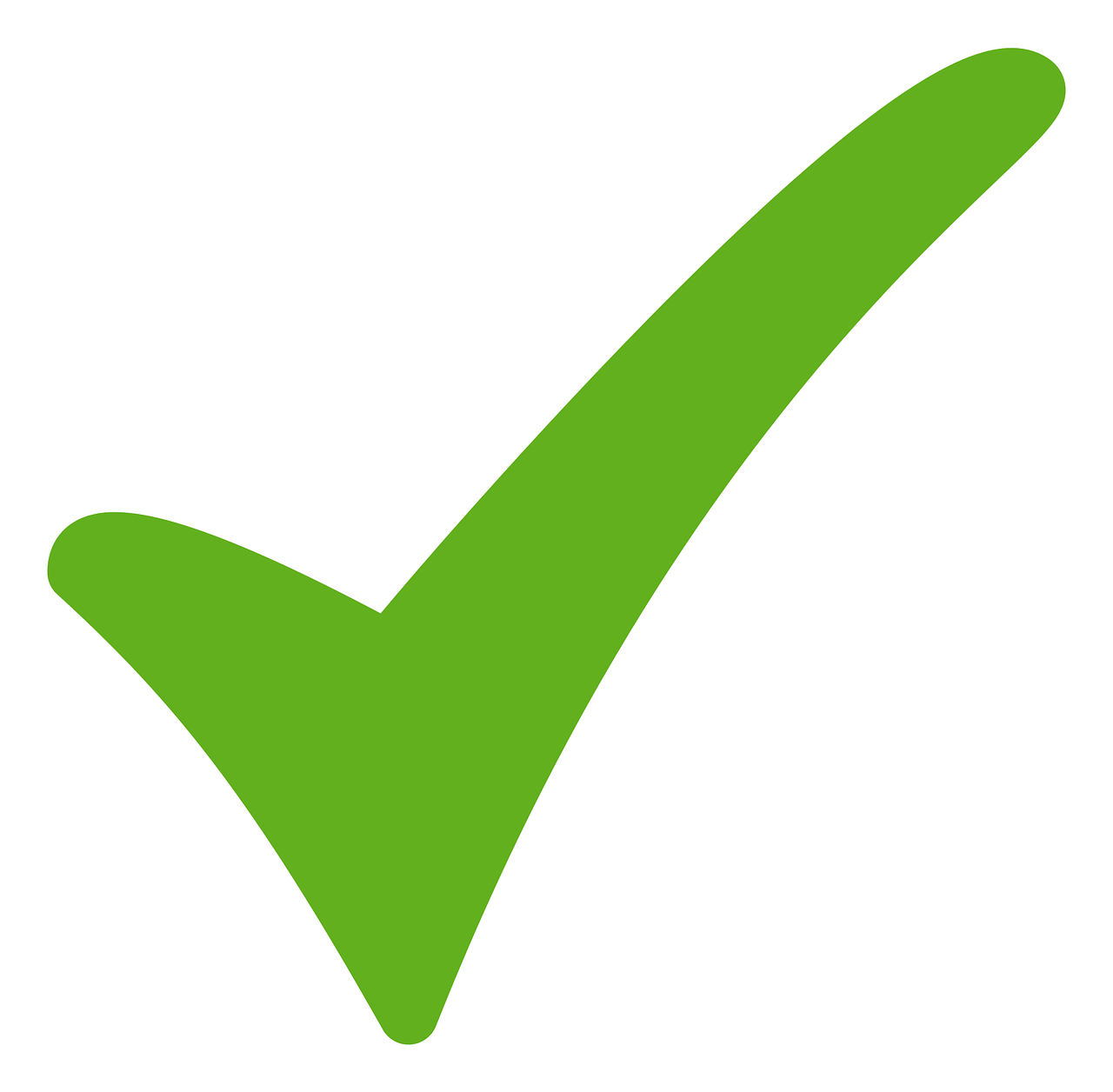 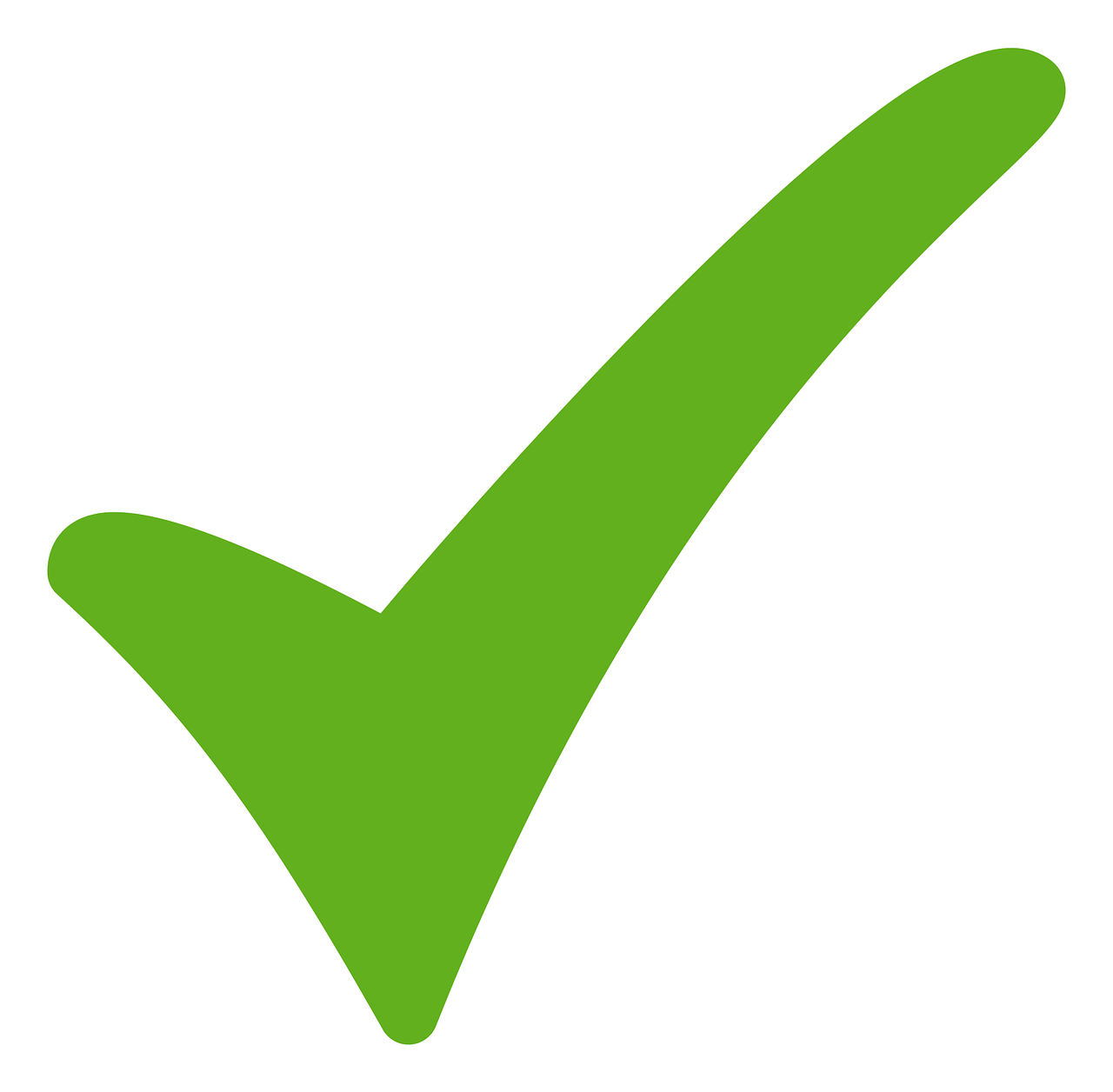 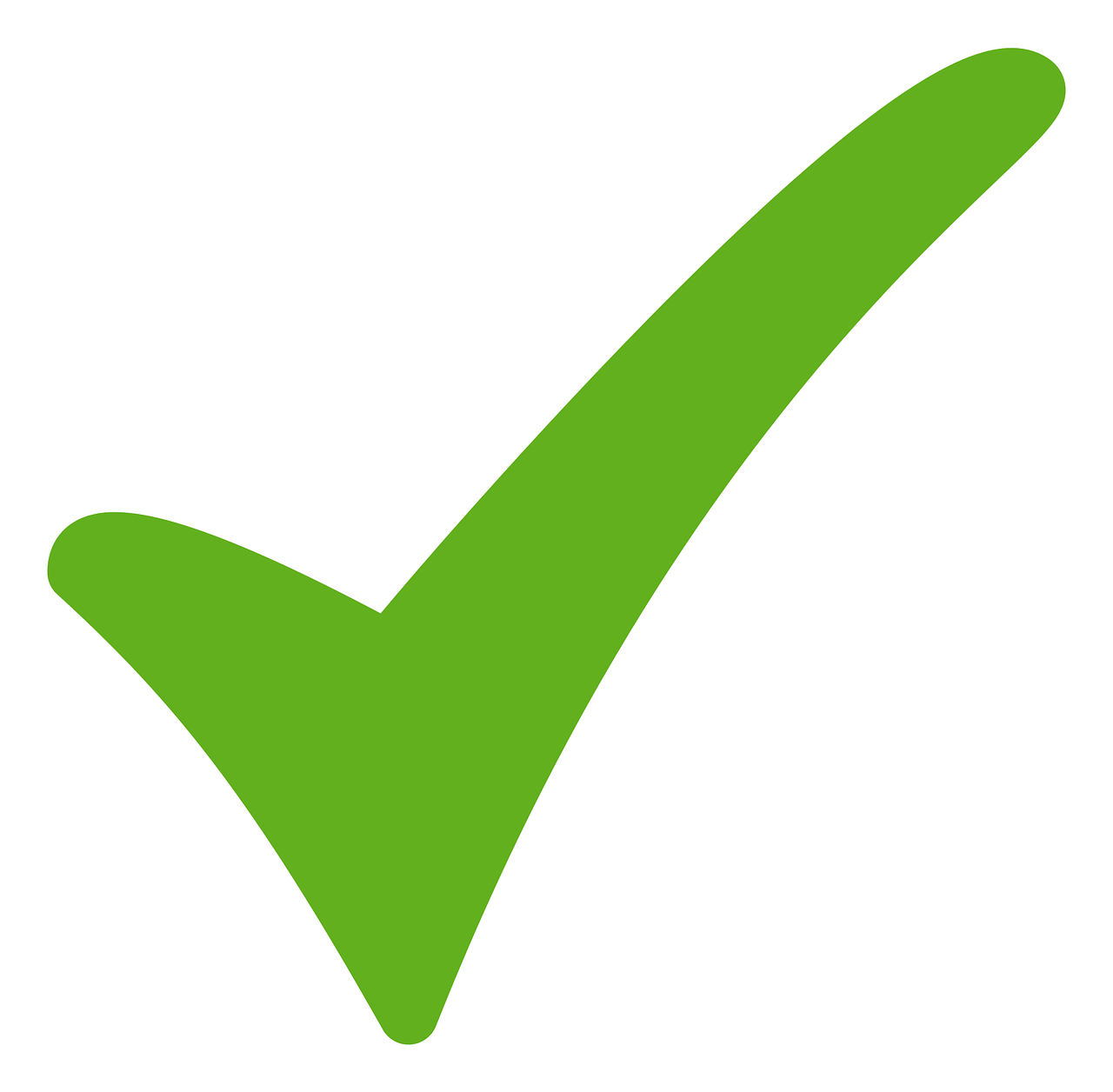 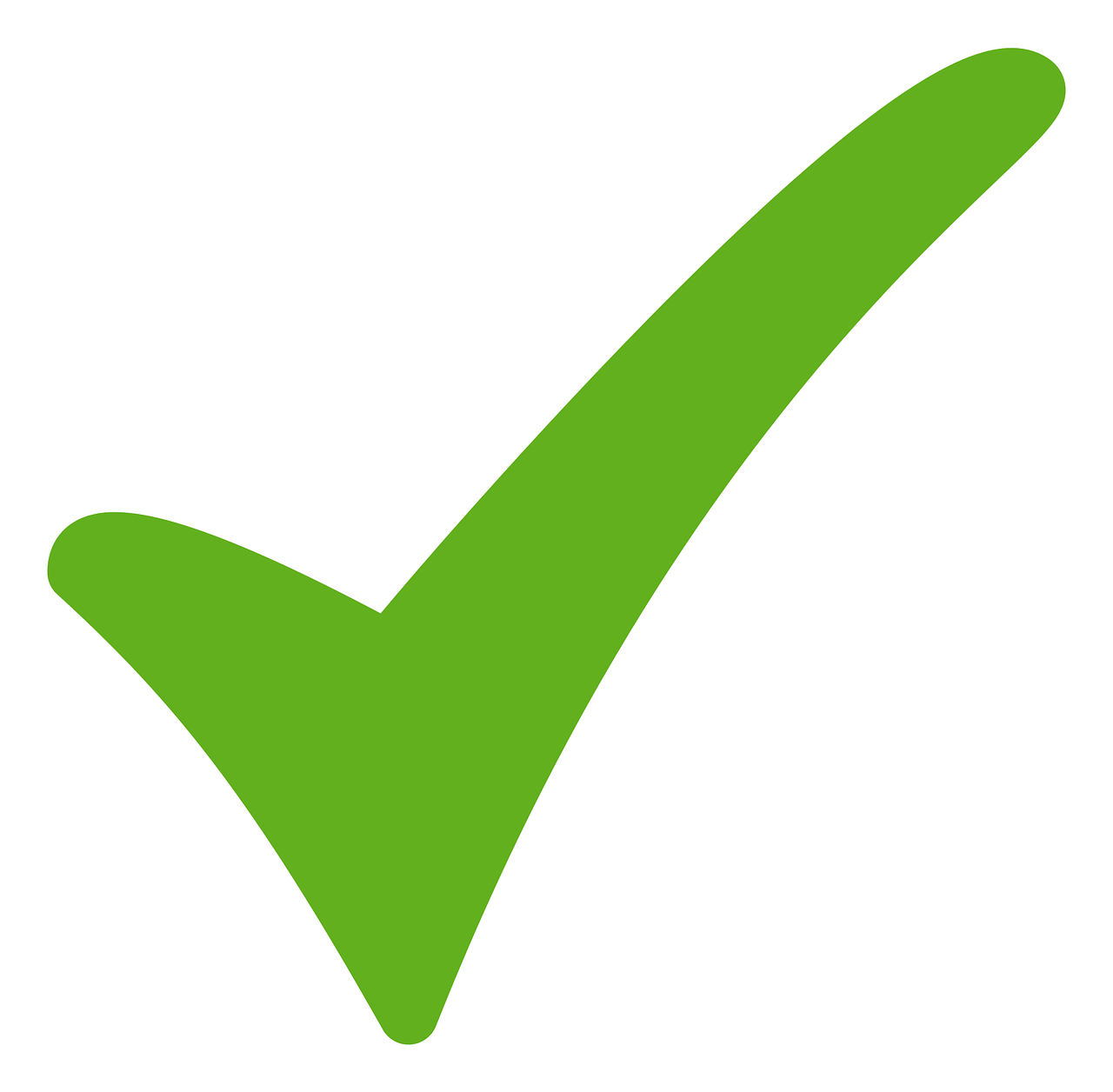 REFLEXE + SEBEREFLEXE NA KONCI AKTIVITY
Tato aktivita mě bavila/nebavila + obecně zpětná vazba žáků.1) Lépe se mi kreslilo/popisovalo (?) + zdůvodni proč.2) Více mě bavilo kreslit/popisovat (?) + zdůvodni proč.3) Ve dvojici jsme si rozuměli. – Pokud ano, díky čemu?4) Ve dvojici jsme si nerozuměli. – V čem byl problém?5) V čem se vám spolupracovalo dobře a v čem     naopak spolupráce vázla?6) Co jsme mohli oba udělat lépe, pokud něco?
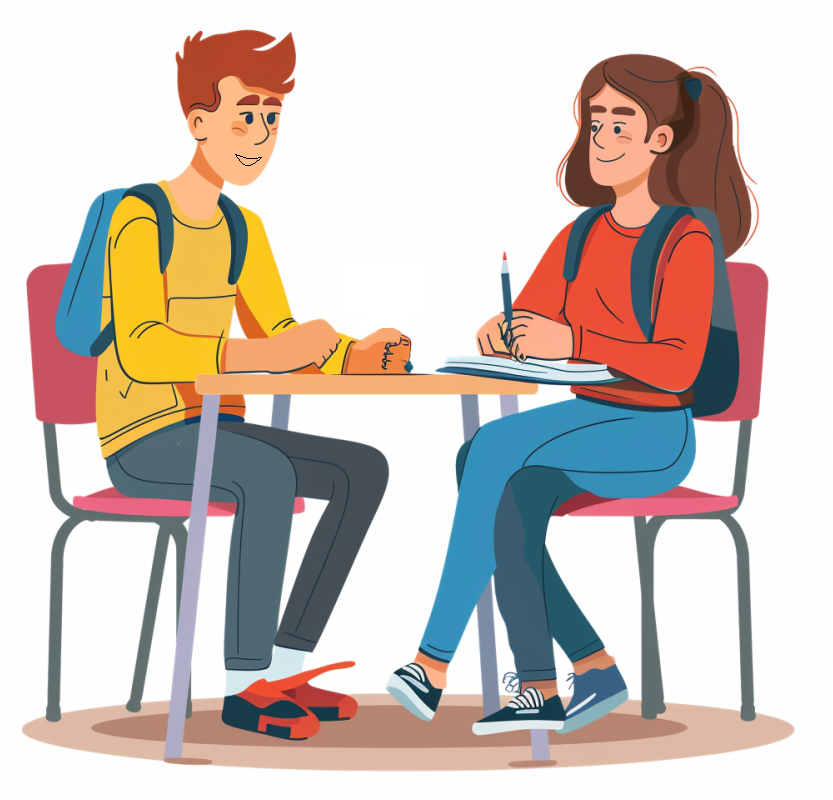 JAK AKTIVITA PROBÍHÁ?
• žák, který popisuje, nesmí vidět na to,    co jeho spolužák ve dvojici kreslí a nesmí    mu dávat instrukce ke kreslení (ten pouze   co nejpřesněji popisuje vzhled daného jevu).
• žák, který kreslí, se nesmí dívat na tabuli    a na cokoli se doptávat spolužáka (ani mu    naznačovat, že popis nepochopil …)
• žáci pracují ve dvojici, přičemž jeden z nich   vidí na tabuli a druhý sedí k tabuli zády 
• na tabuli bude promítnutý obrázek zvířete    nebo nějaké bytosti
• úkolem žáka, který vidí na tabuli, je popsat    pouze slovy (nesmí používat gesta), co vidí    na obrázku, a to tak dobře, aby si spolužák,     který na tabuli nevidí, dokázal popisovanou    věc co nejlépe představit
• úkolem žáka, který na obrázek nevidí, je    popisovanou věc nakreslit na papír; přitom    se nesmí na nic ptát, pouze poslouchá, co    mu o obrázku řekne jeho spolužák ve dvojici
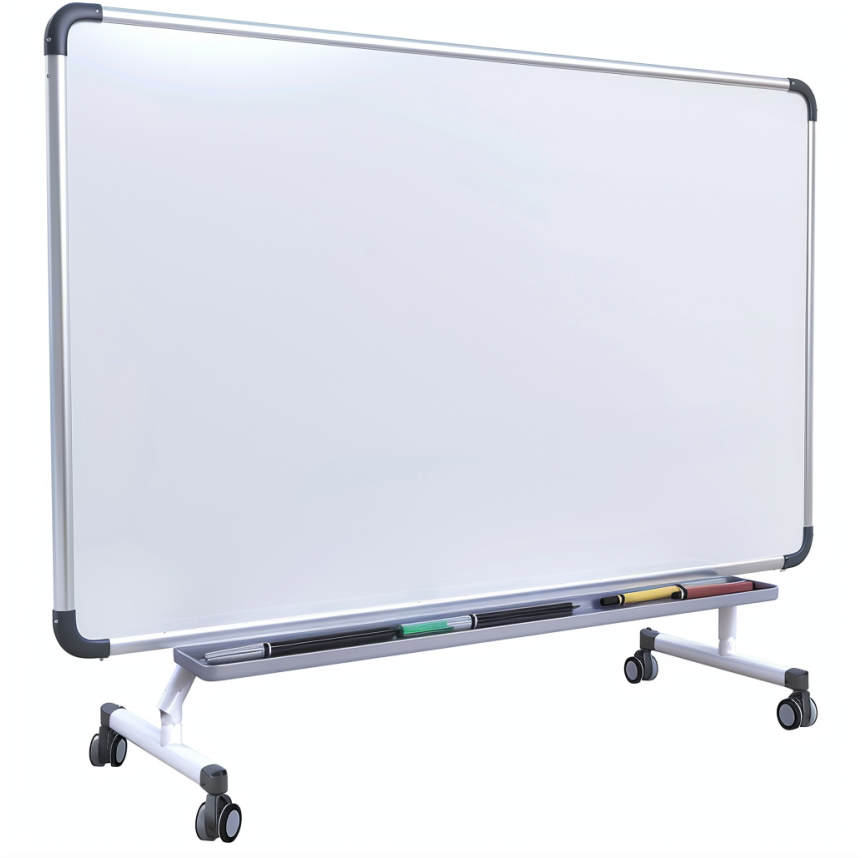 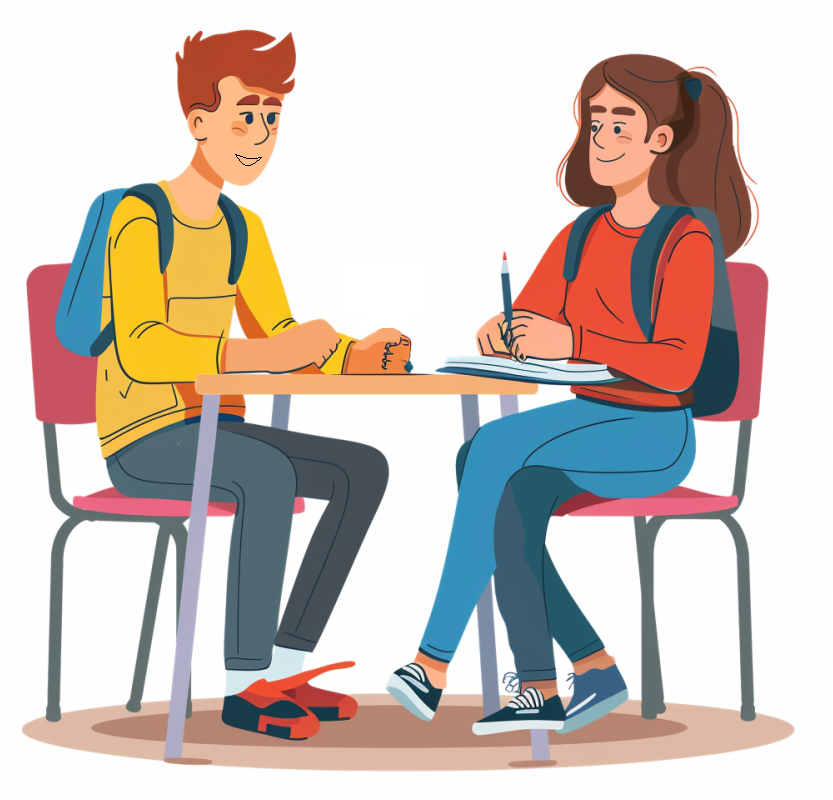 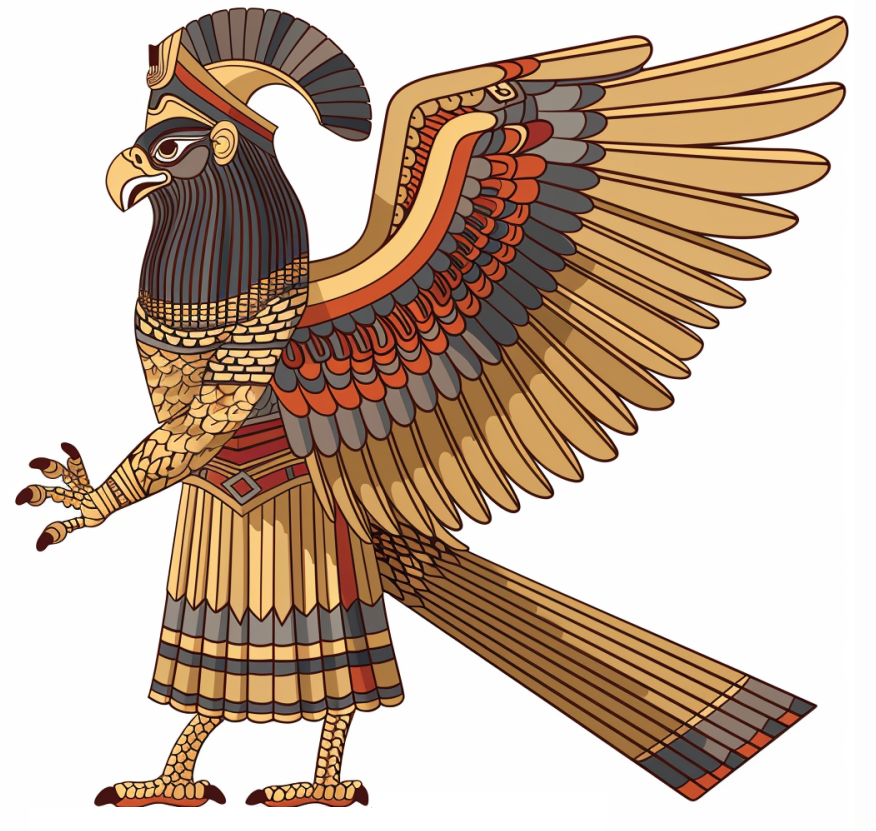 TEN, KDO MALUJE:       mám papír a tužku
       poslouchám popis       podle popisu co       nejpřesněji kreslím       popisovanou věc
       zakresluji pouze to,       co mi bylo řečeno, nic       navíc (= své domněnky)

       nevidím na tabuli
       nemluvím, nic       nenaznačuji,        nedoptávám se       dokud kreslím, svůj       obrázek neukazuji
TEN, KDO POPISUJE:       vidím na tabuli       co nejlépe popisuji       obrázek na tabuli

       nepoužívám gesta       nevidím na obrázek,       který kreslí spolužák       ve dvojici

      AŽ PO DOKONČENÍ      POPISU I KRESBY      OBRÁZKU SE MŮŽE      DVOJICE PODÍVAT.       VYHODNOCENÍ
SHRNUTÍ PRAVIDEL:
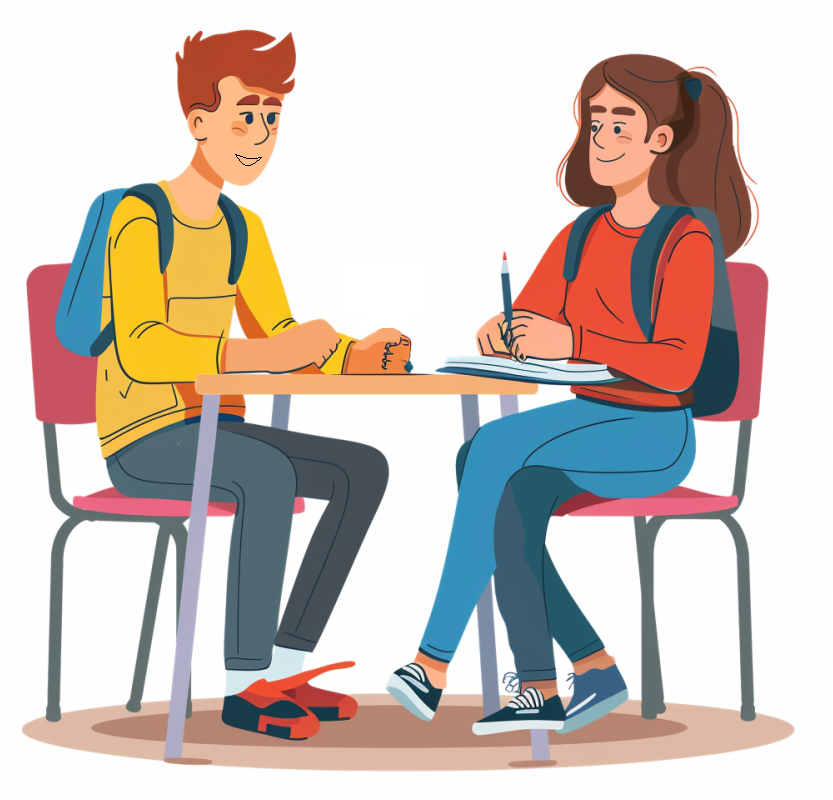 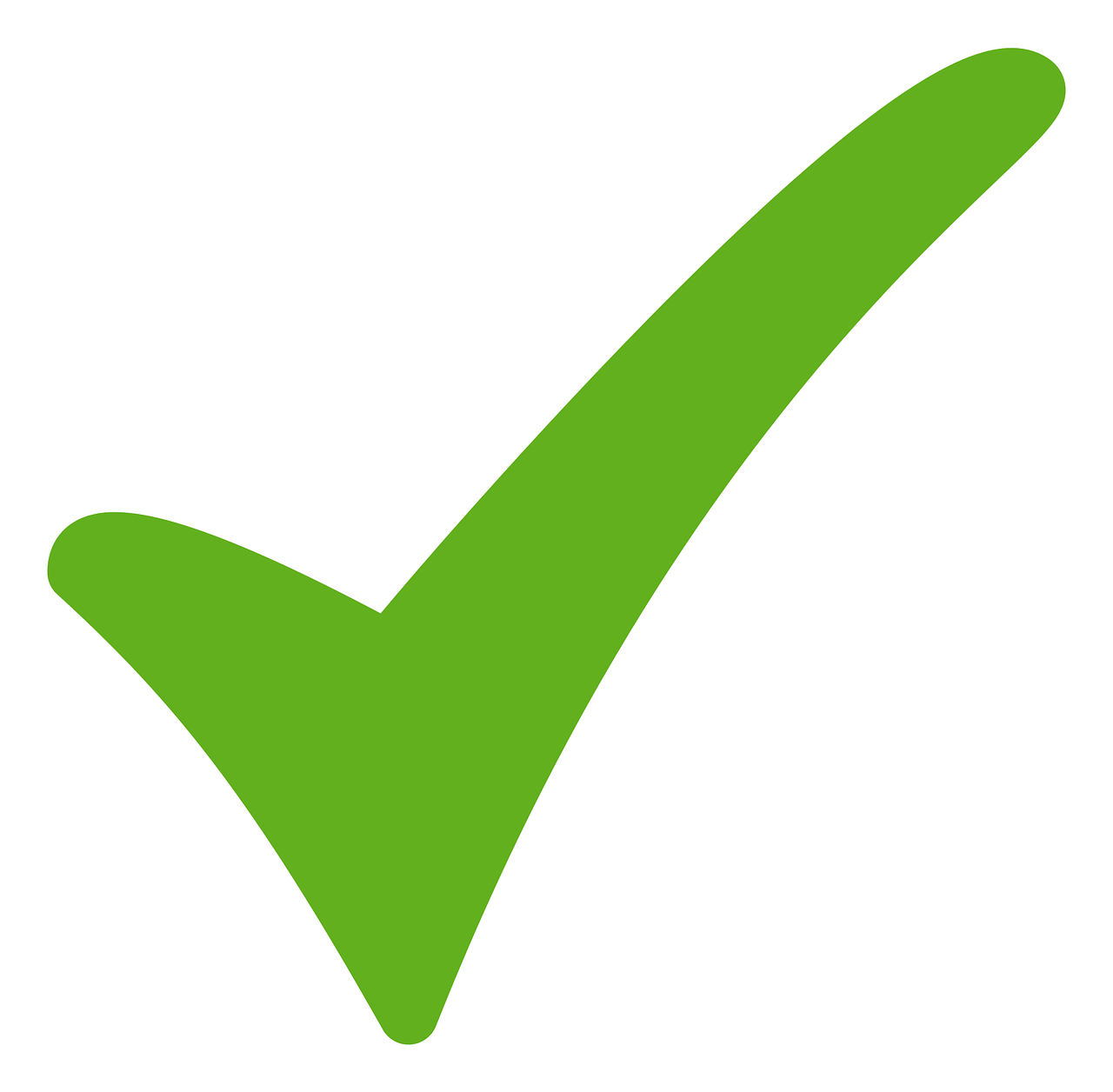 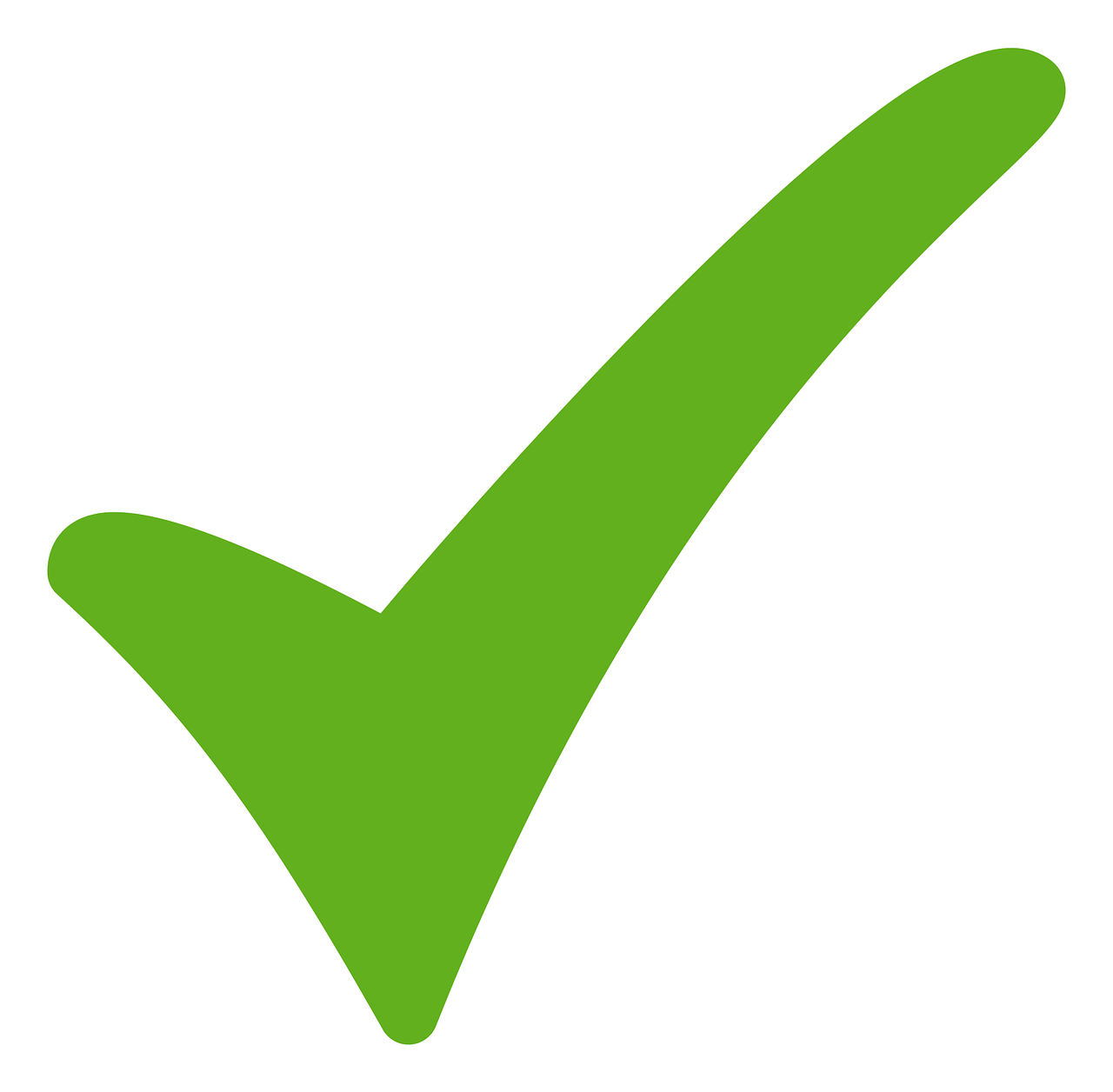 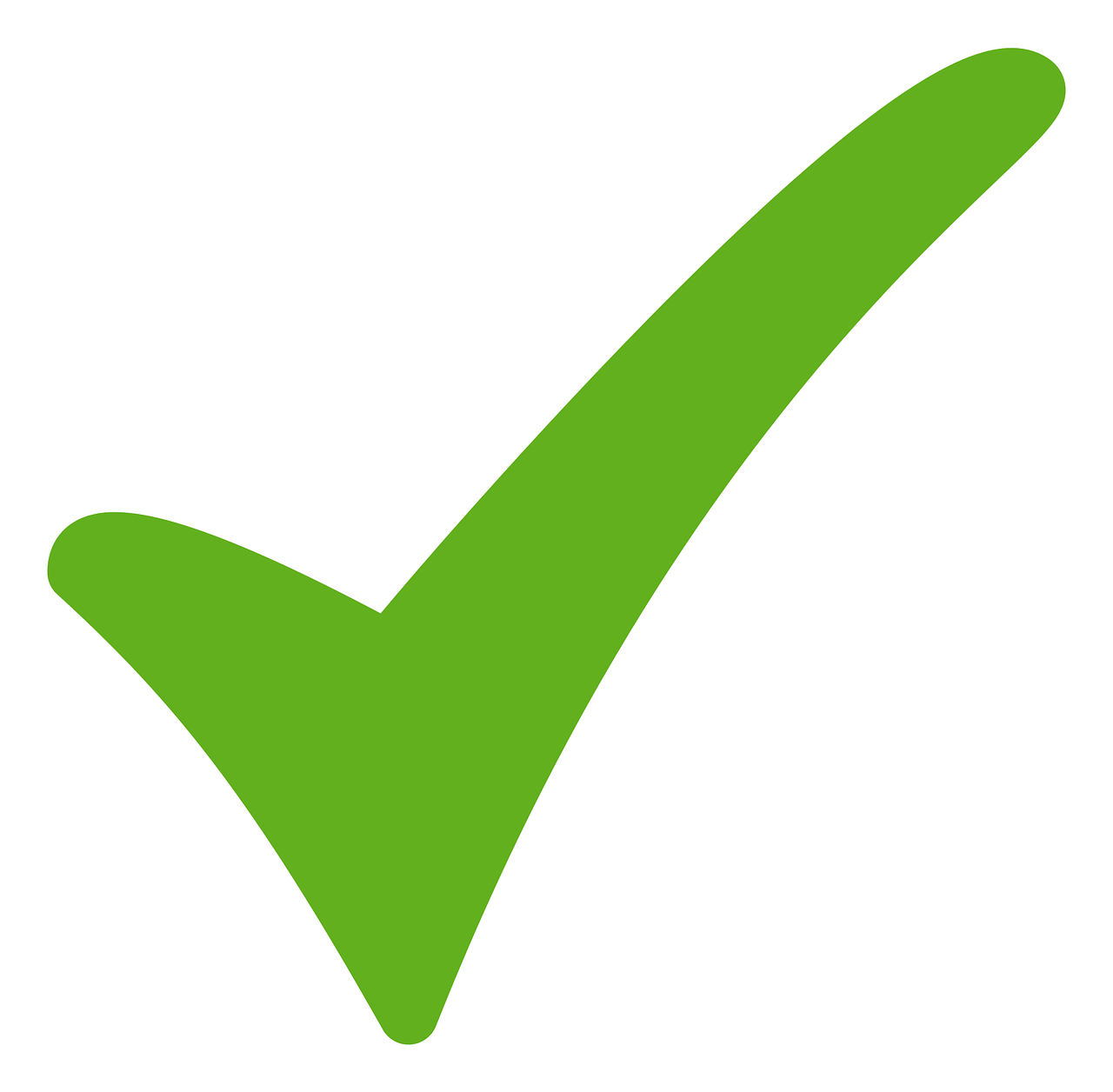 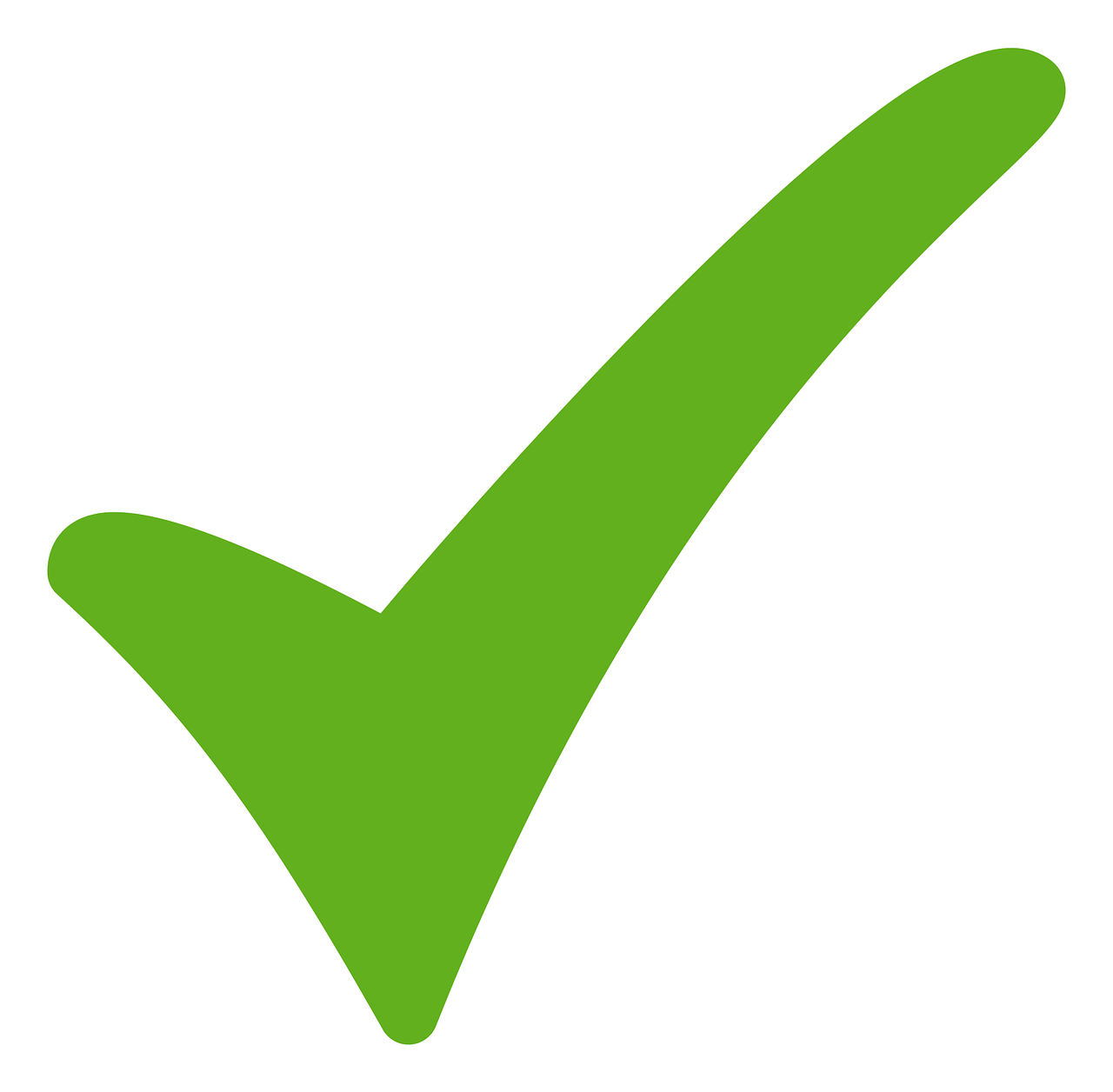 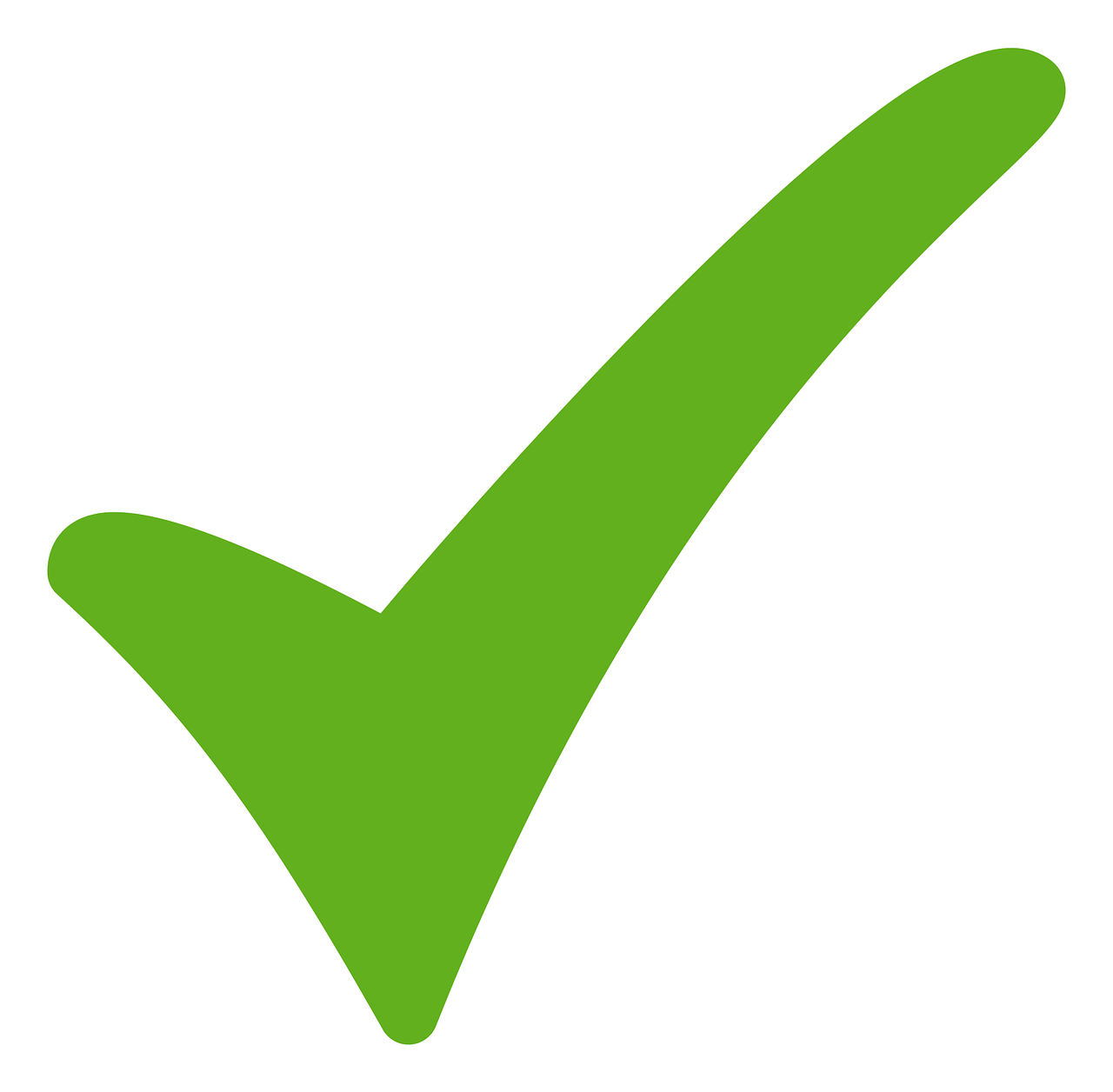 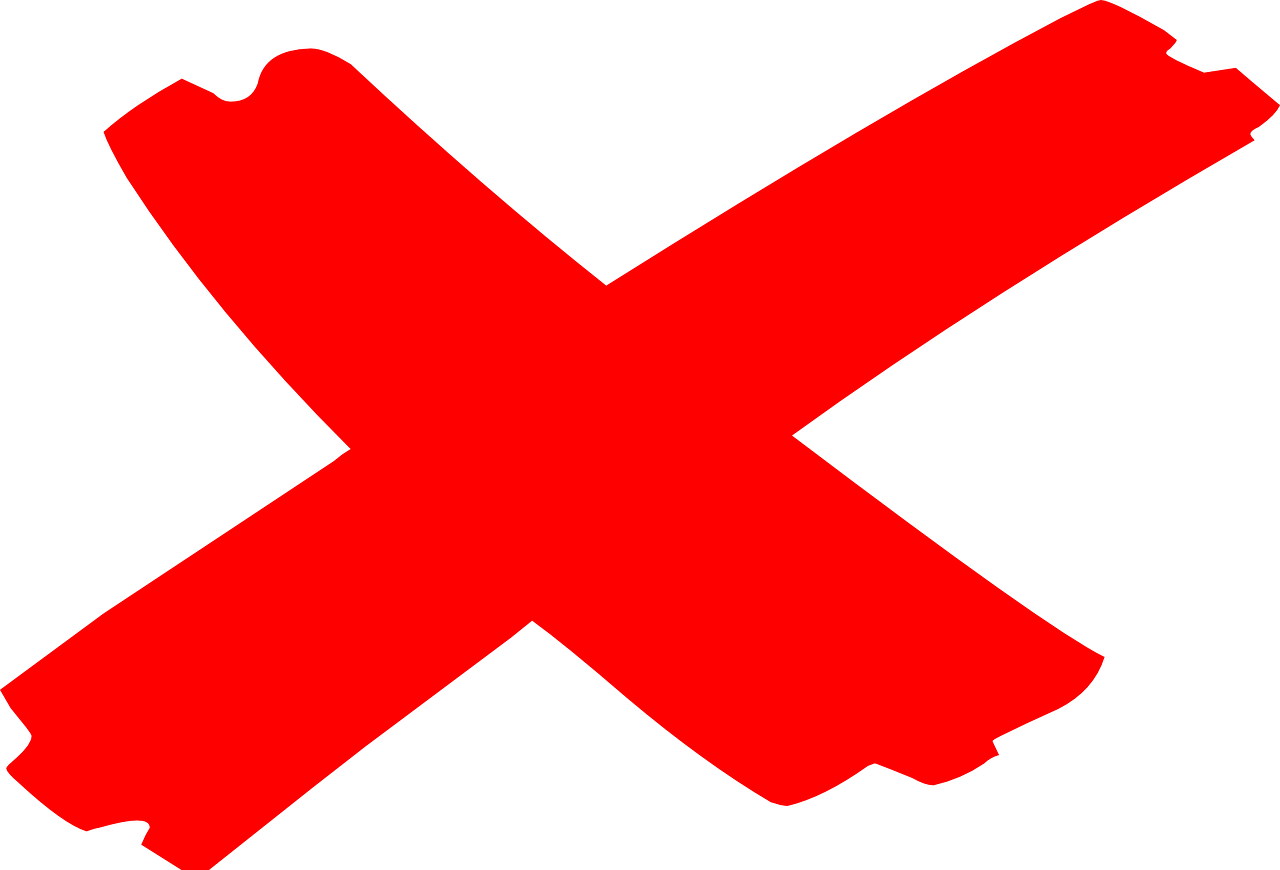 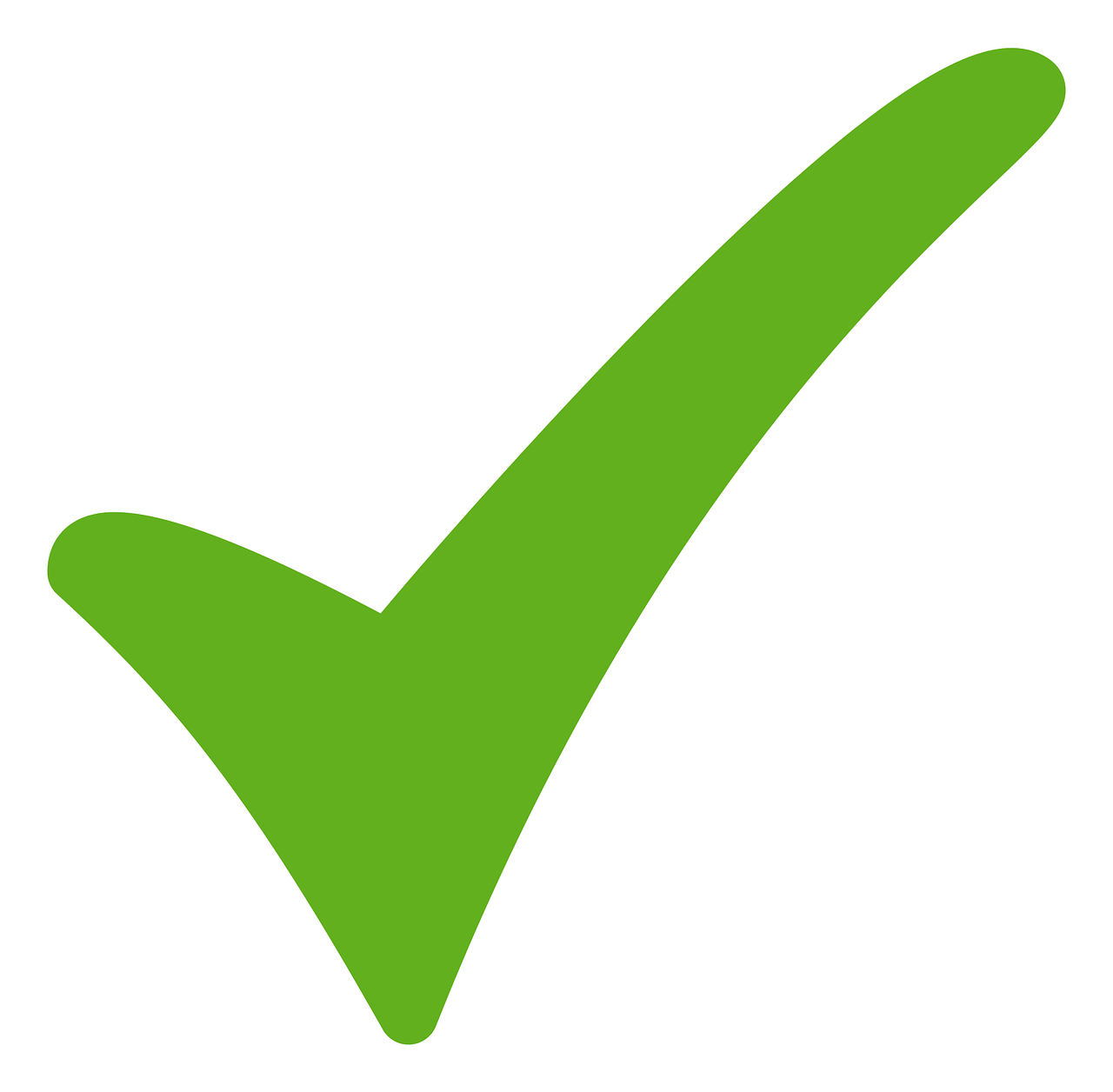 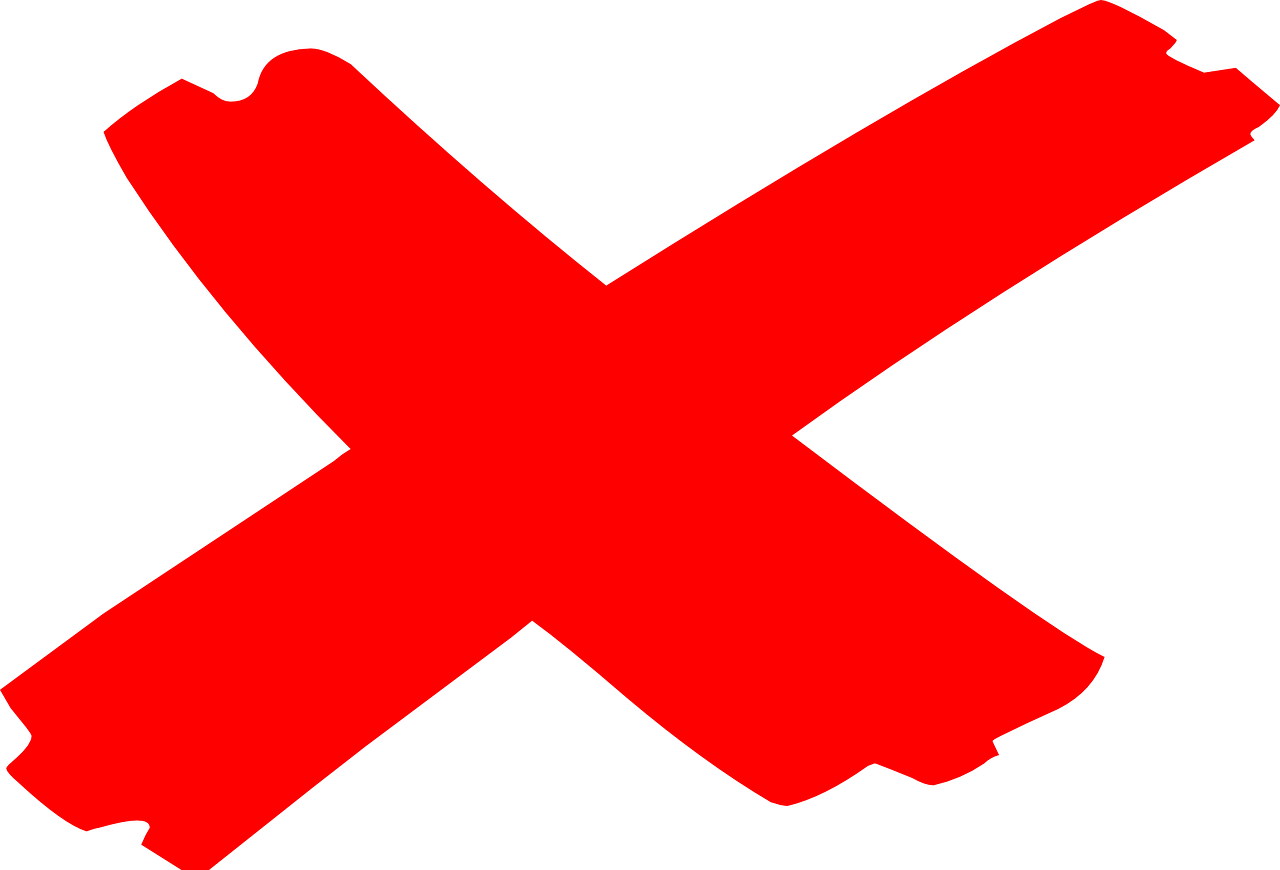 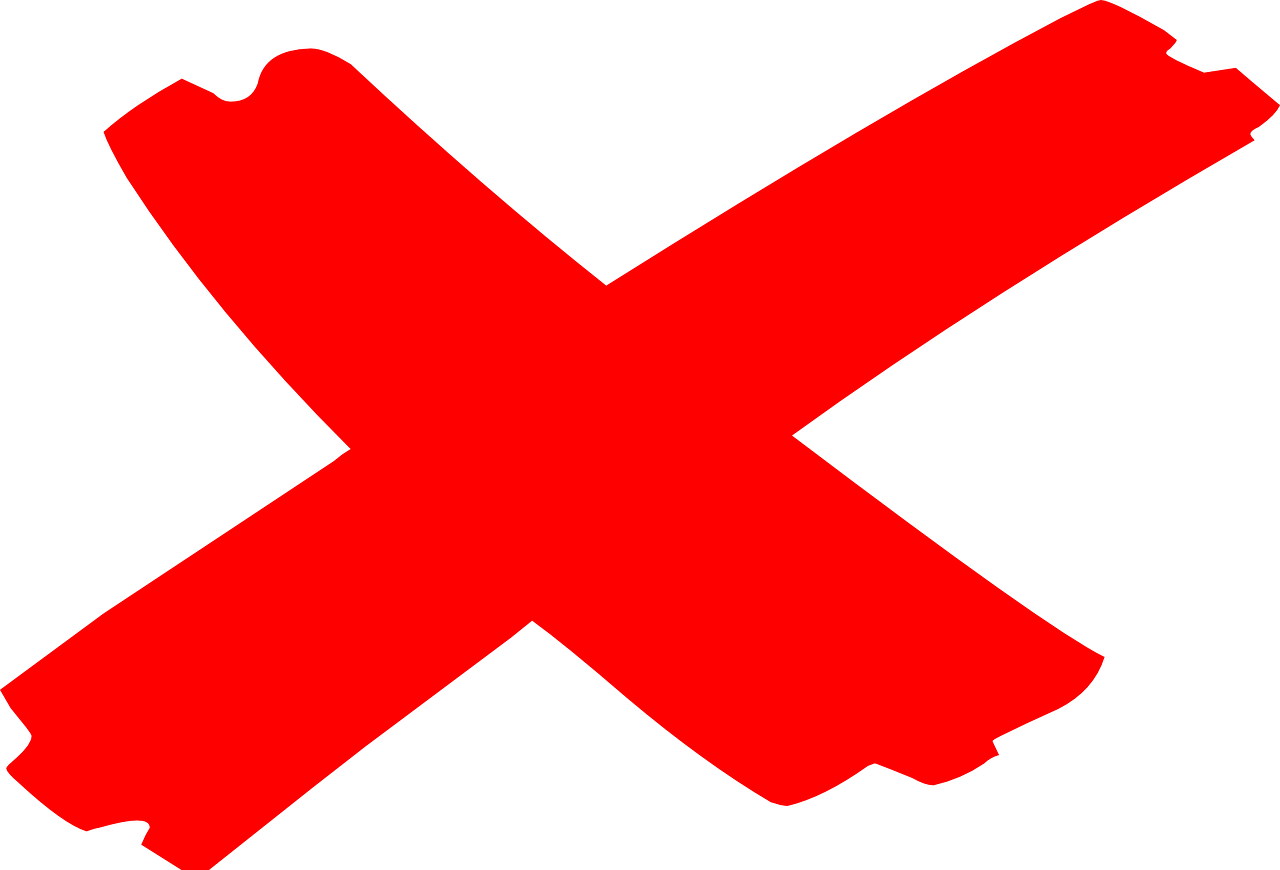 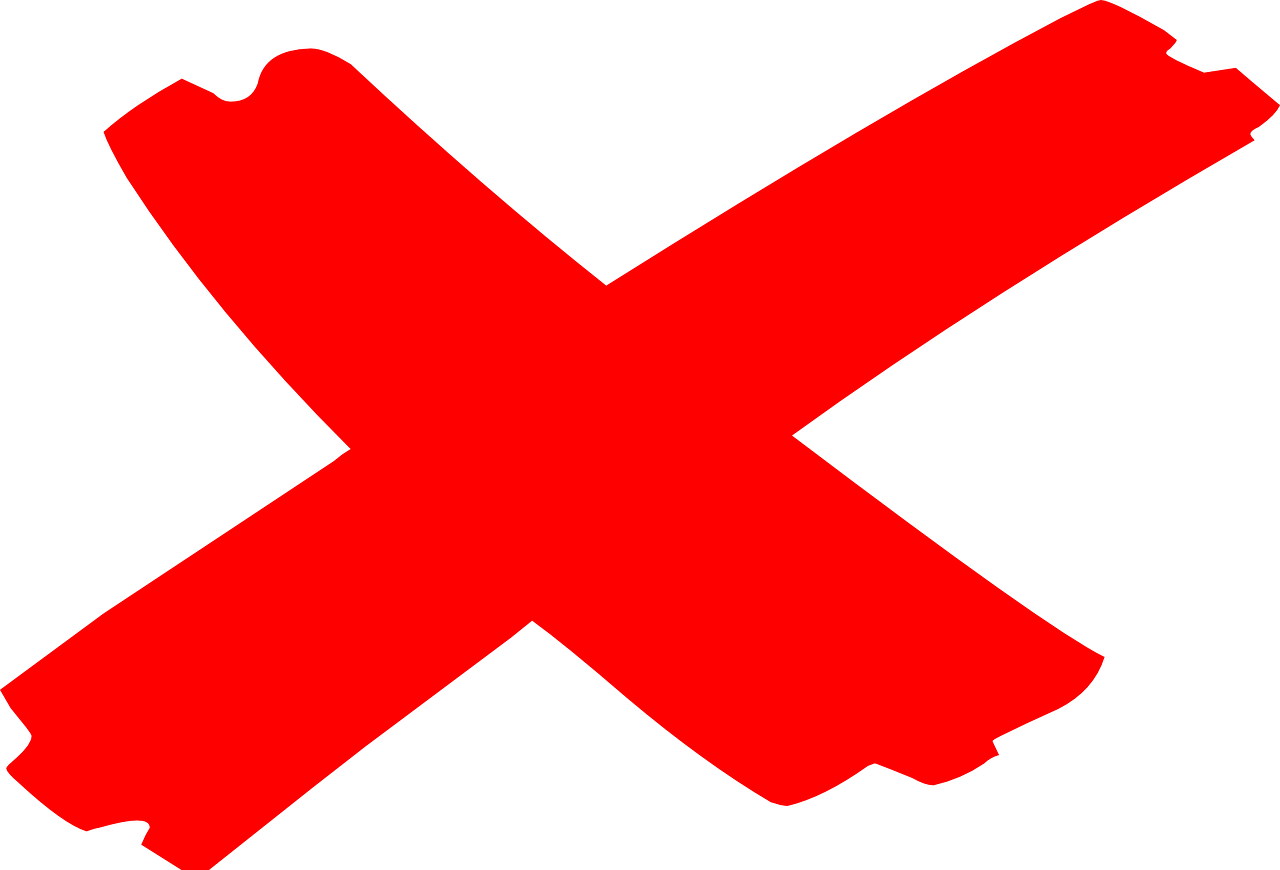 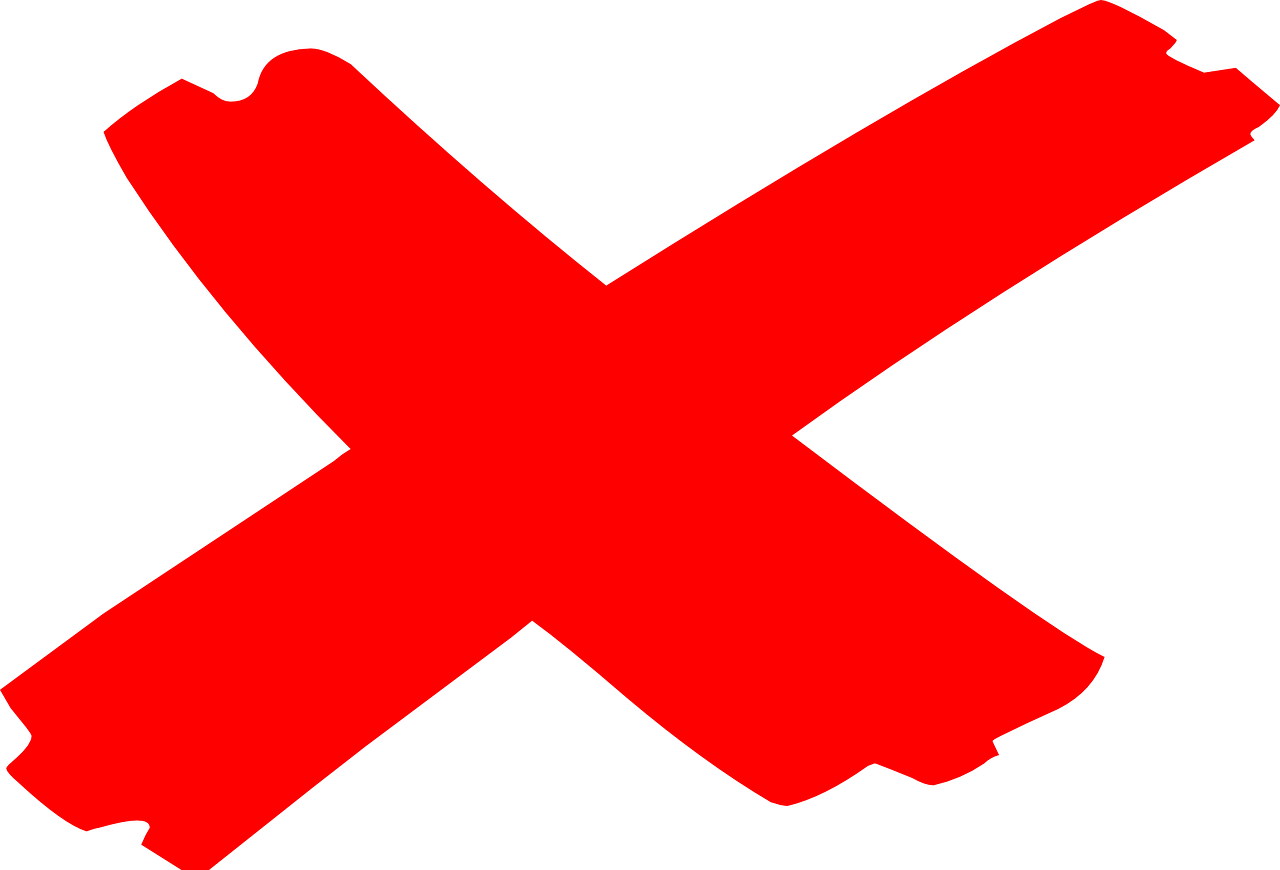 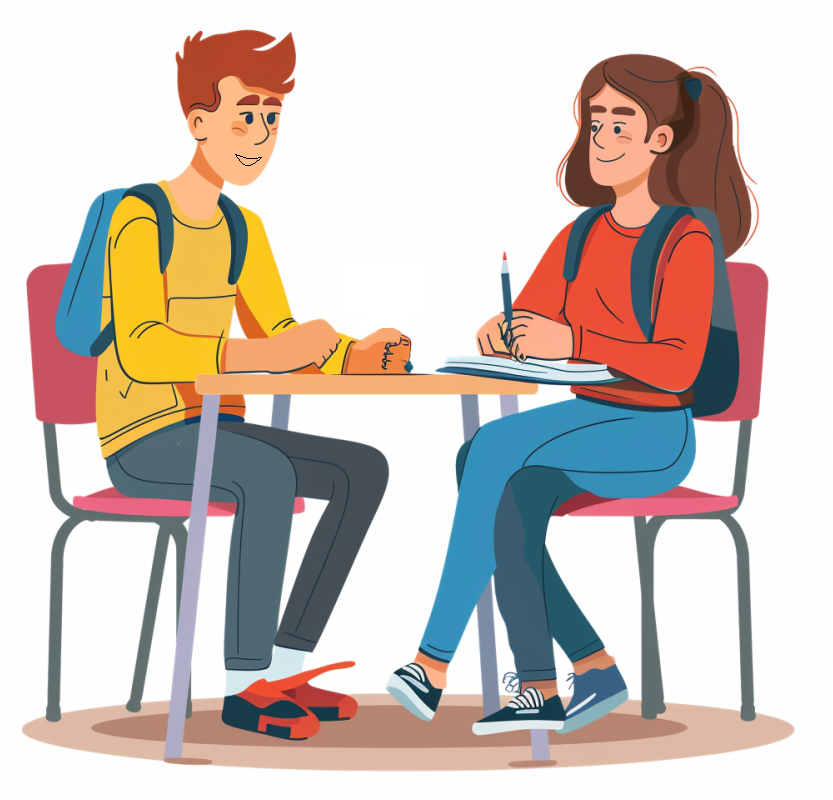 PŘIPRAVTE SE NA 1. OBRÁZEK.
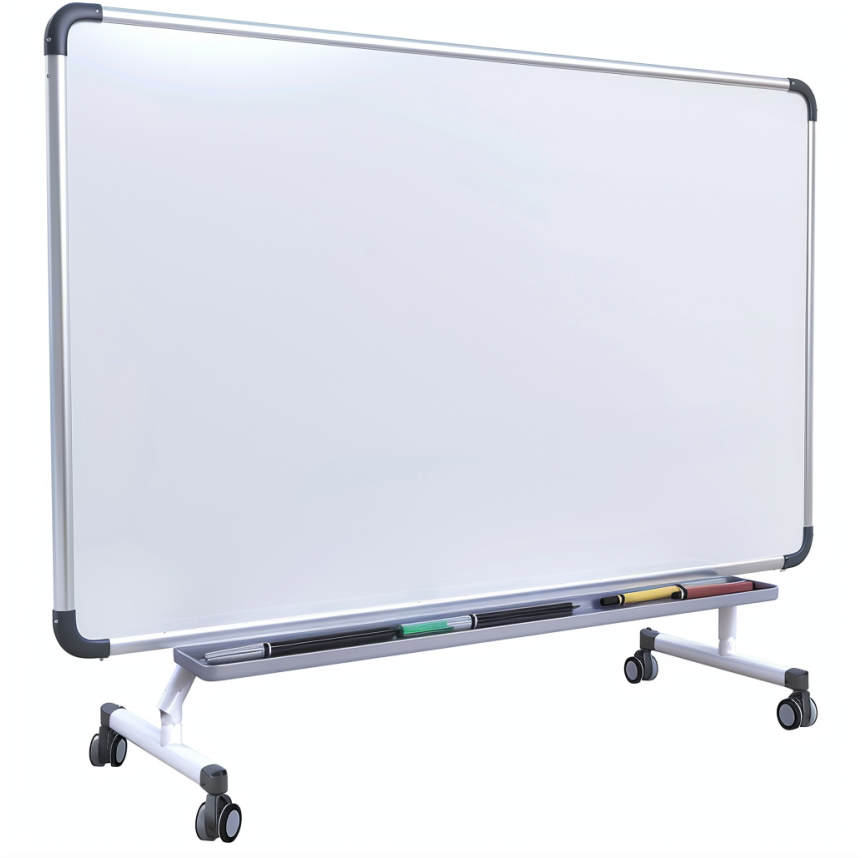 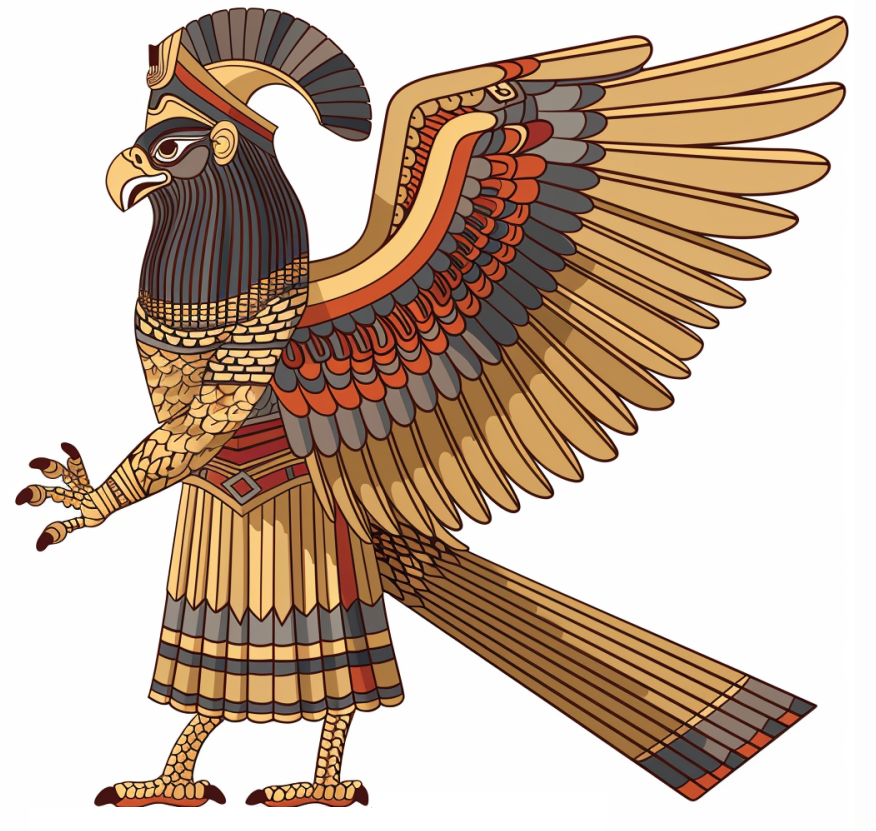 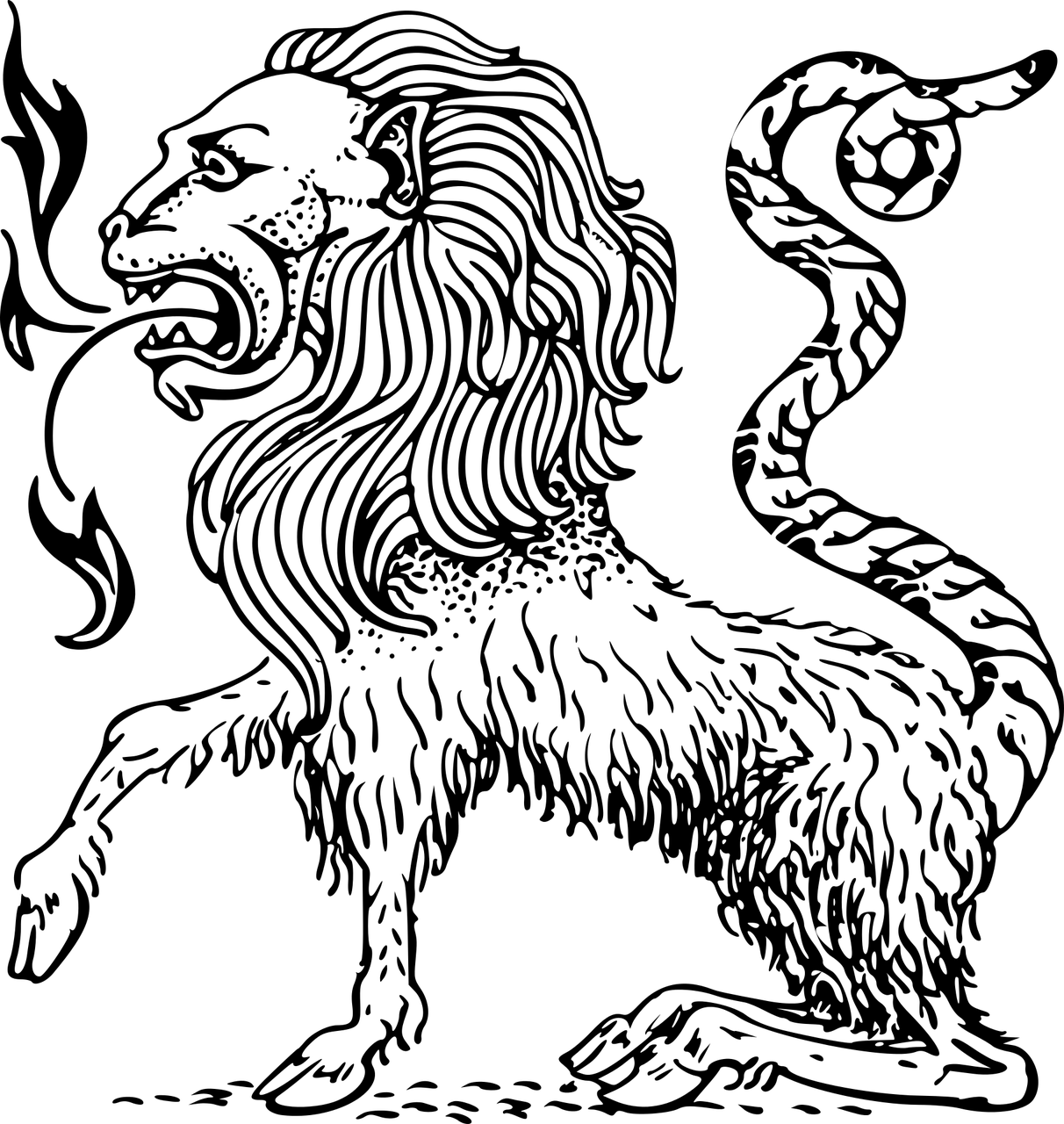 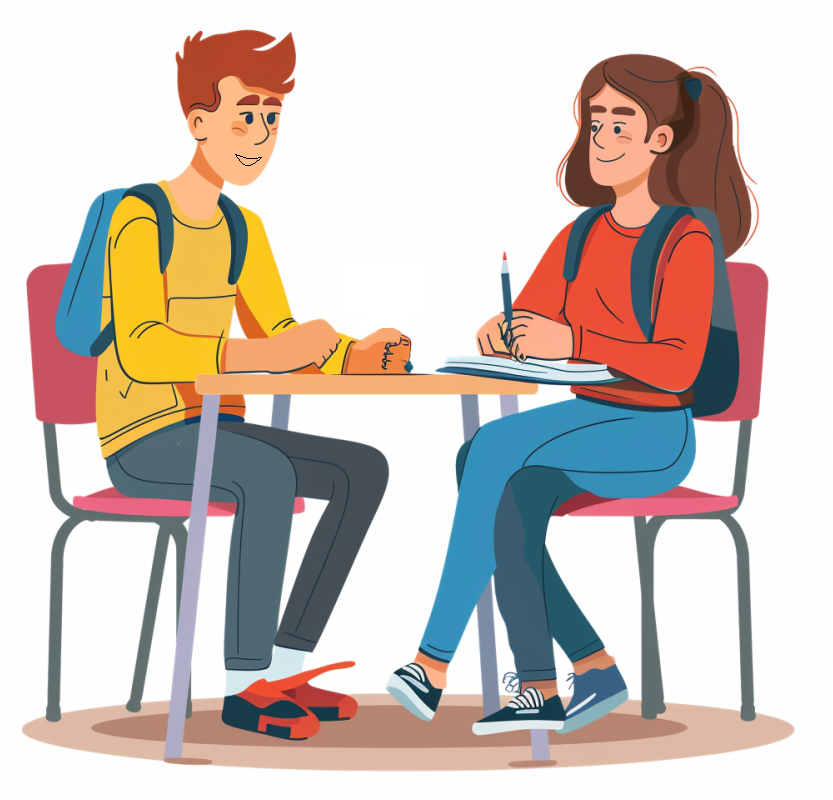 PŘIPRAVTE SE NA 2. OBRÁZEK.
(můžete si vyměnit role)
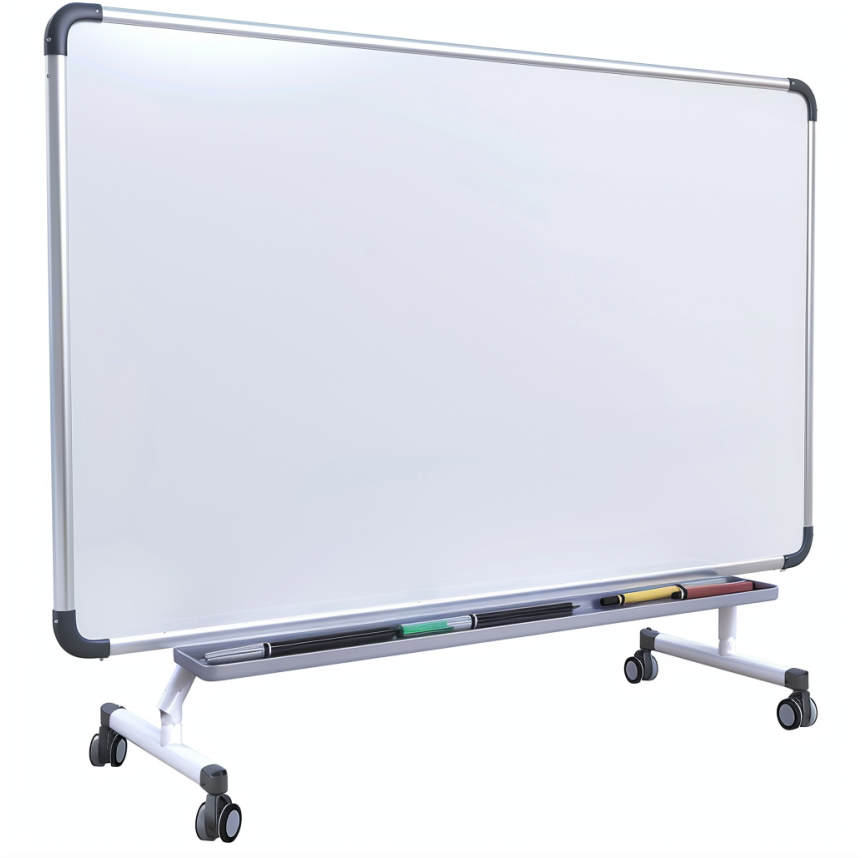 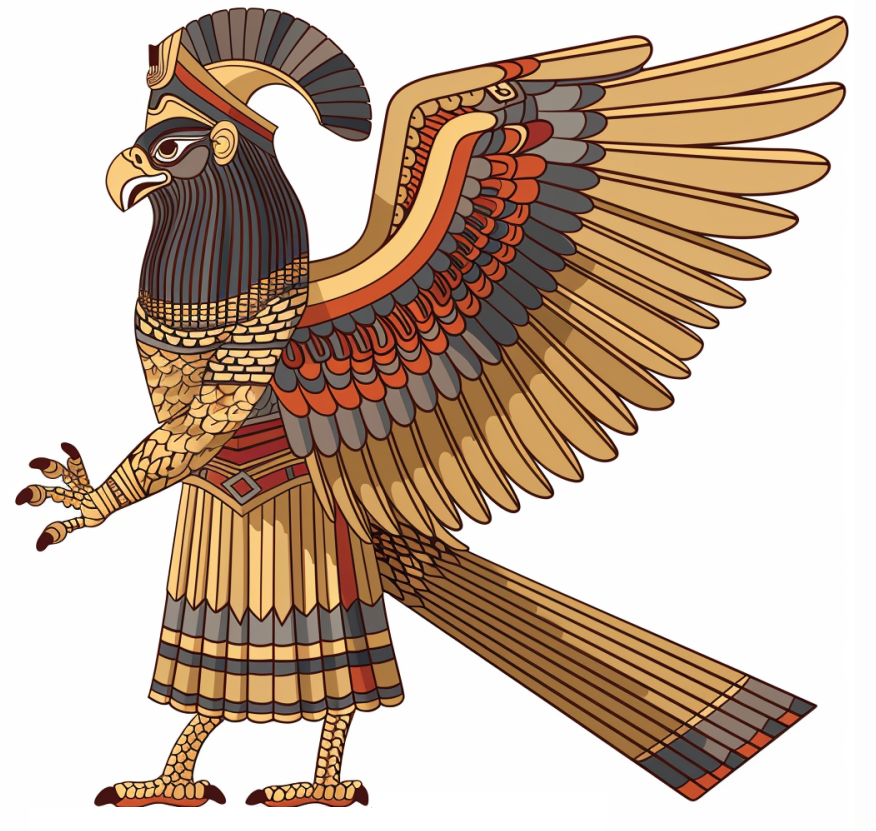 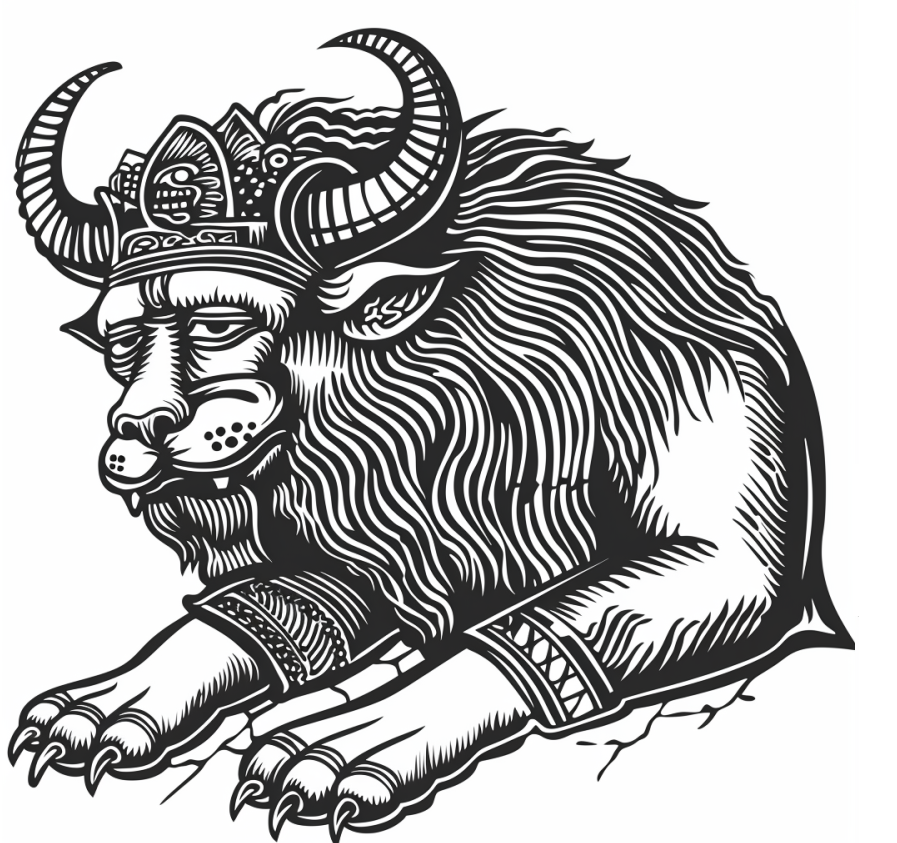 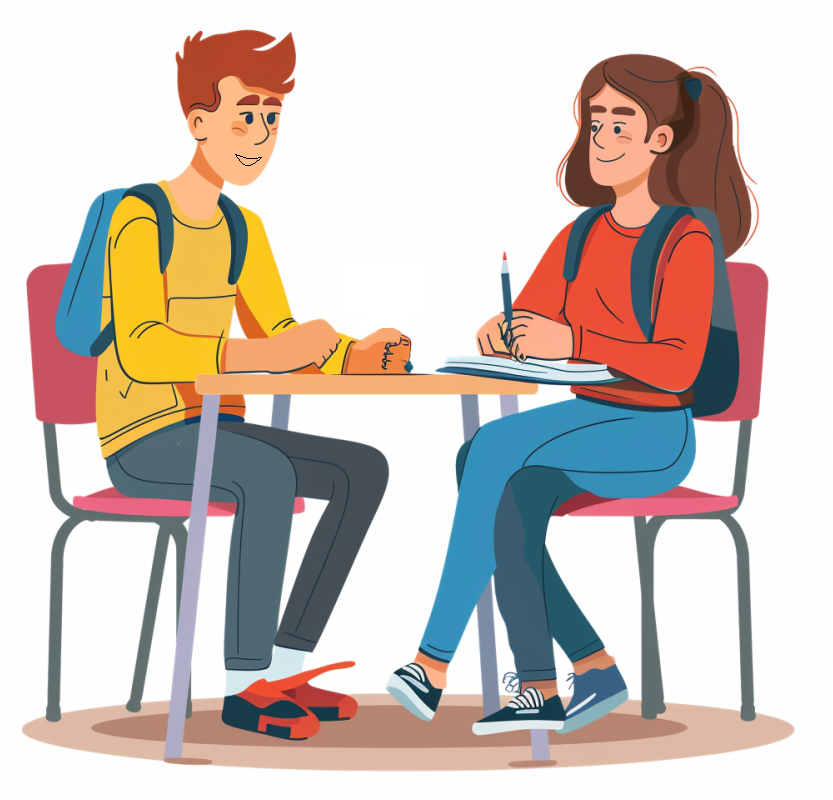 PŘIPRAVTE SE NA 3. OBRÁZEK.
(můžete si vyměnit role)
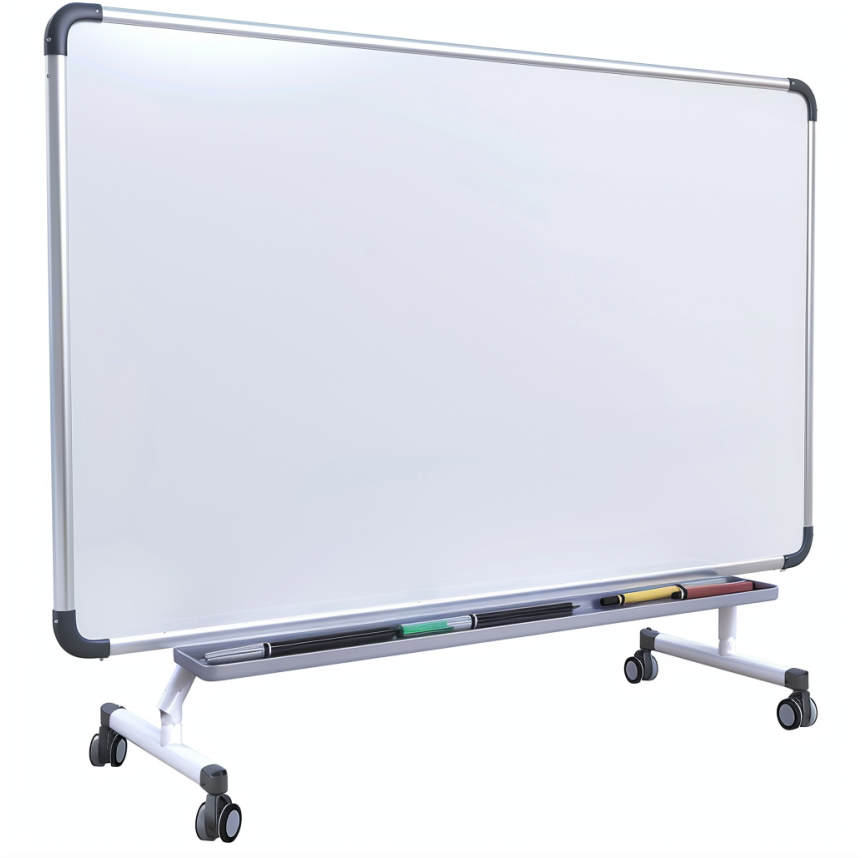 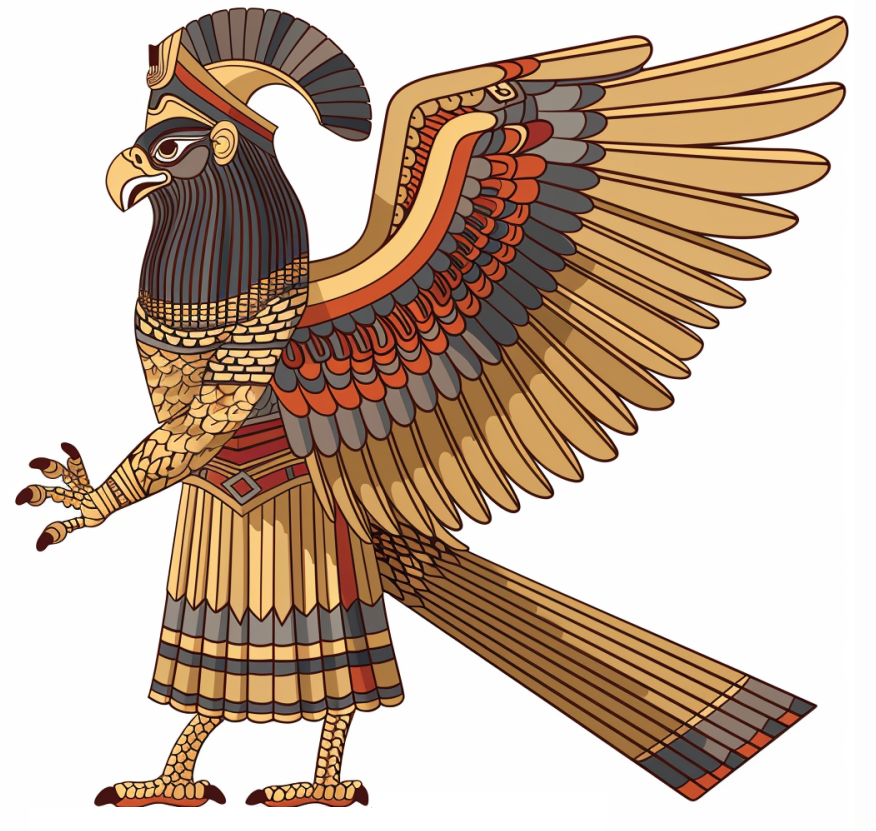 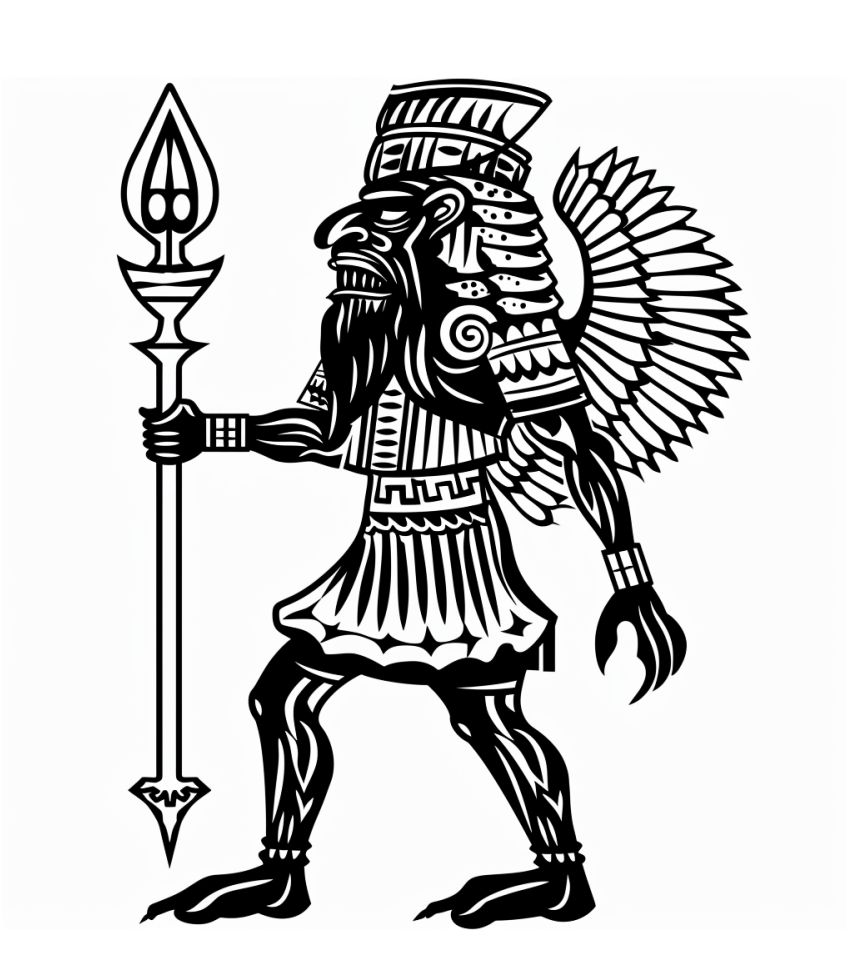 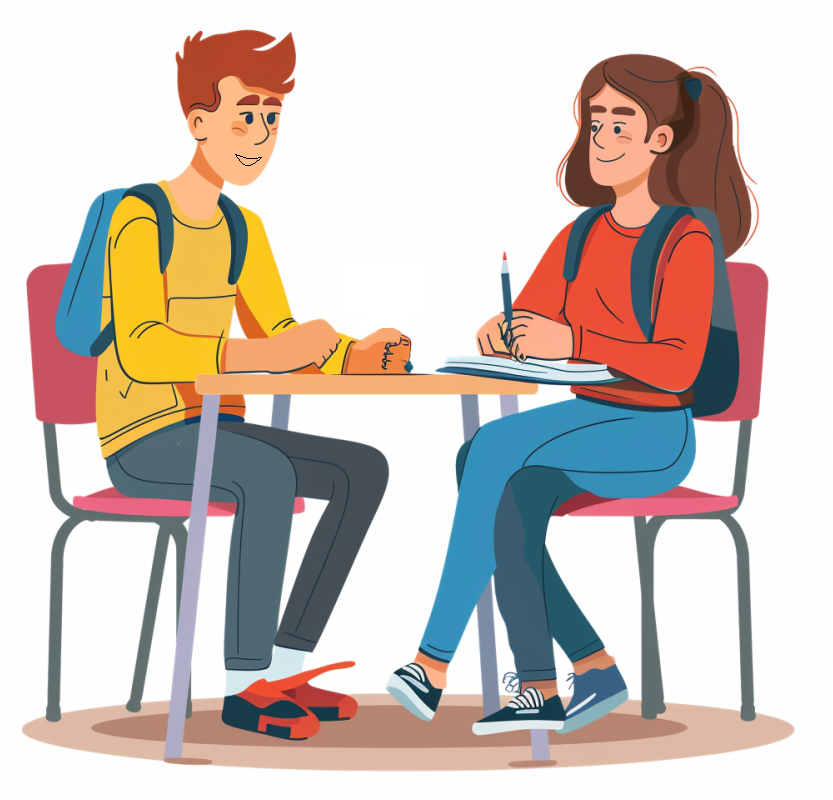 PŘIPRAVTE SE NA 4. OBRÁZEK.
(můžete si vyměnit role)
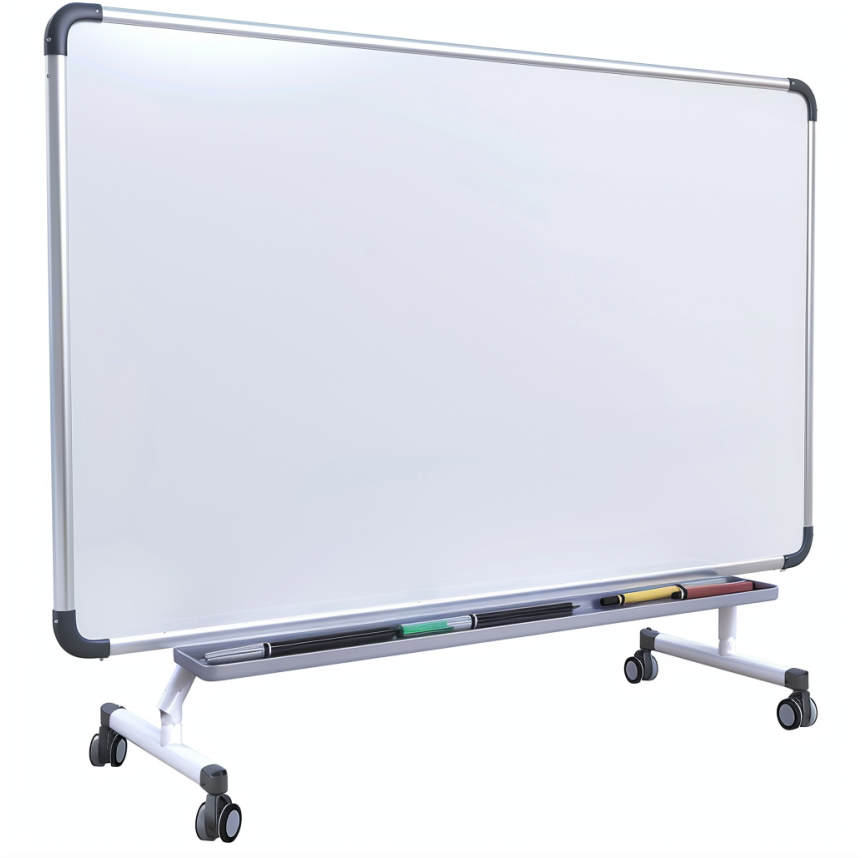 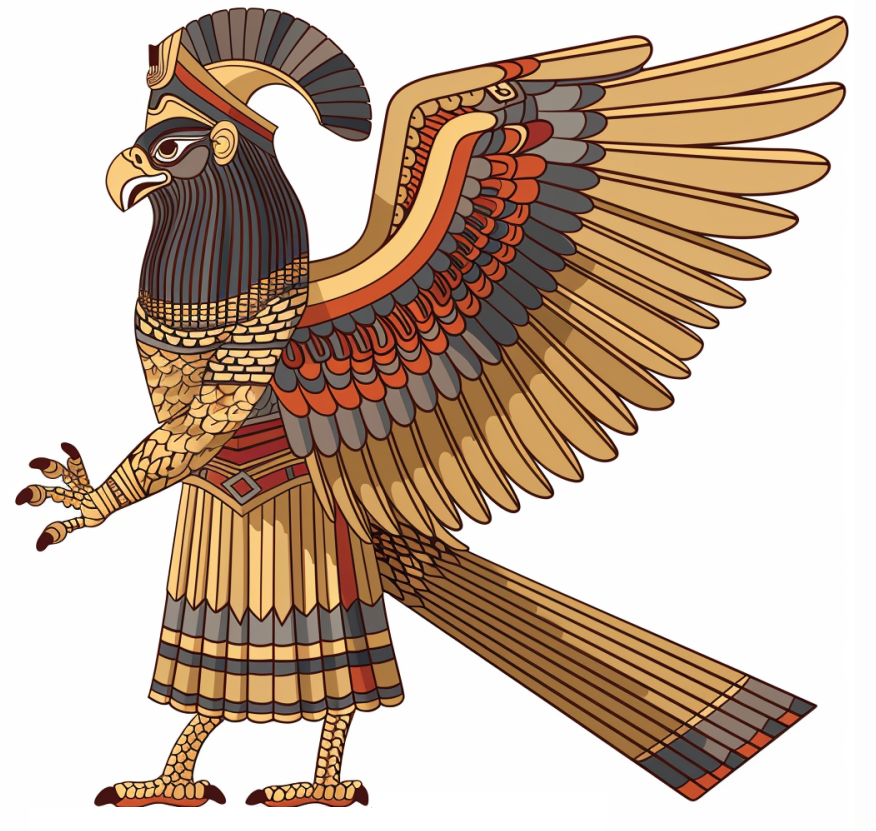 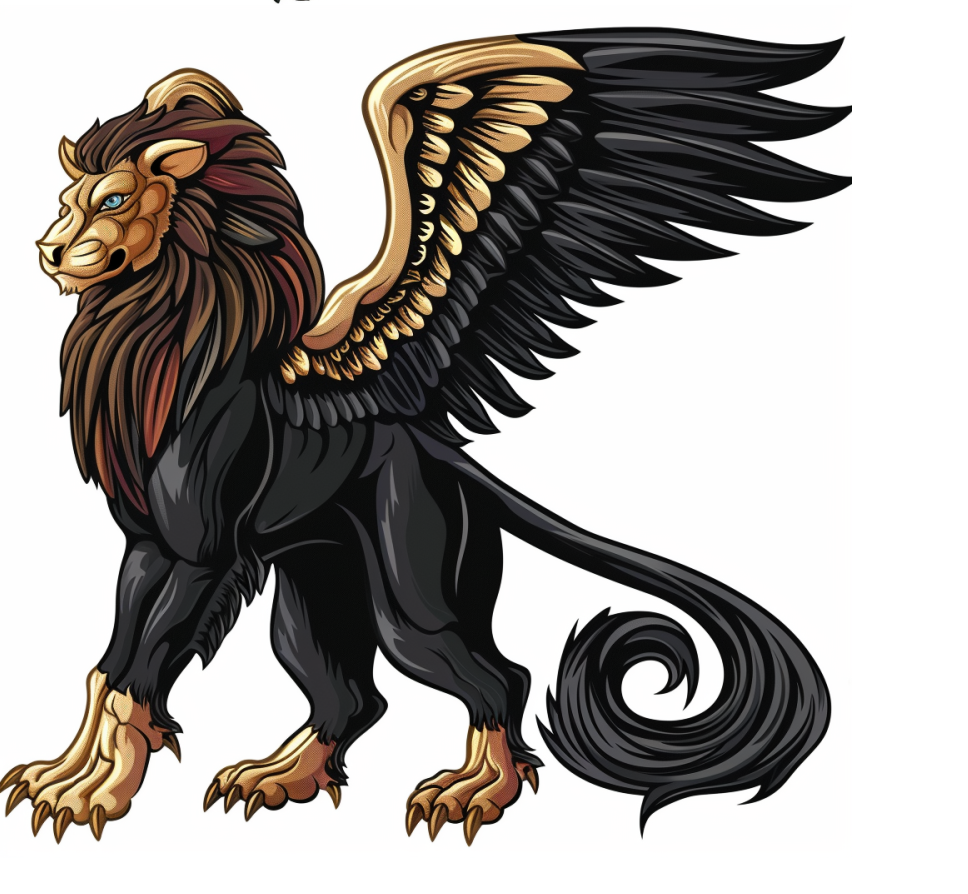 Zdroj obrázků:

MIDJOURNEY + PIXABAY
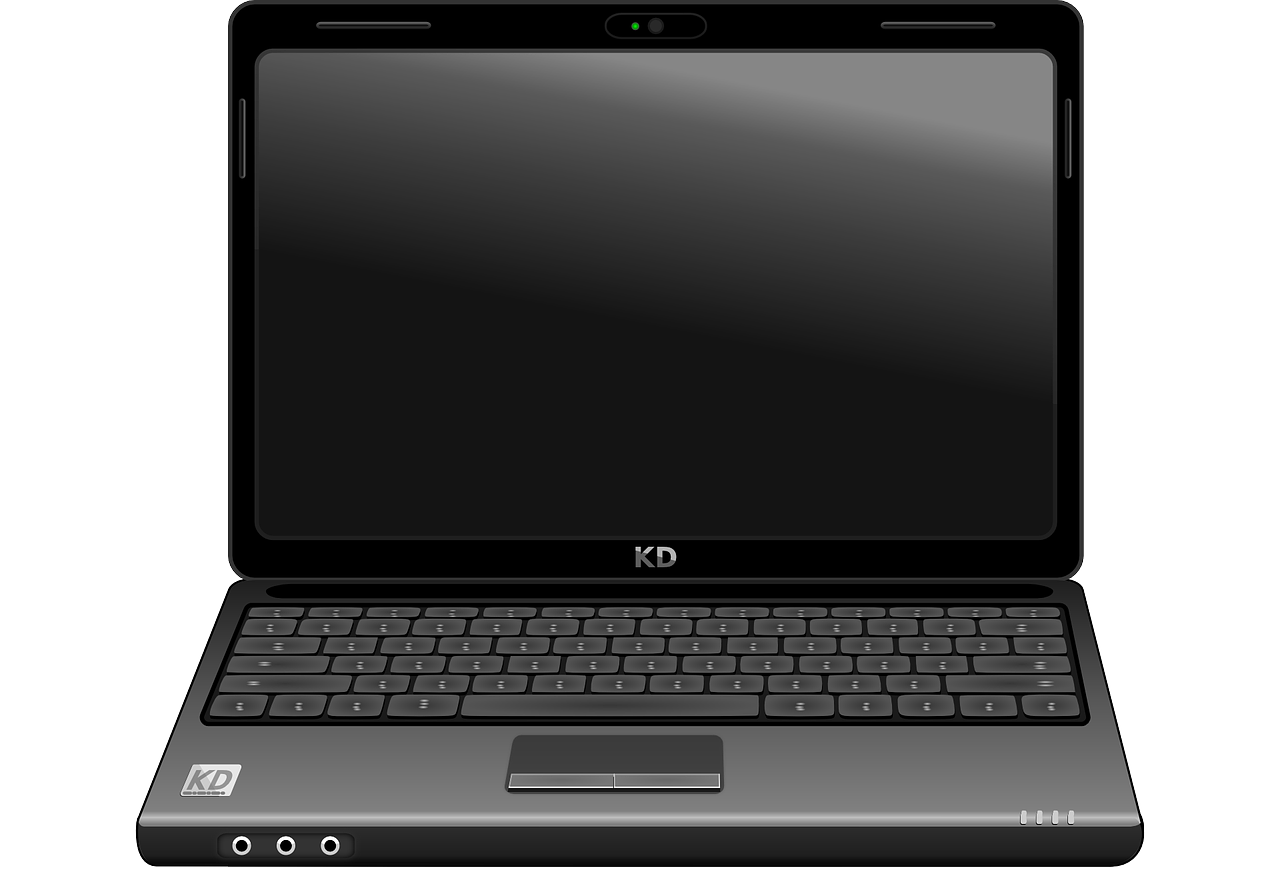 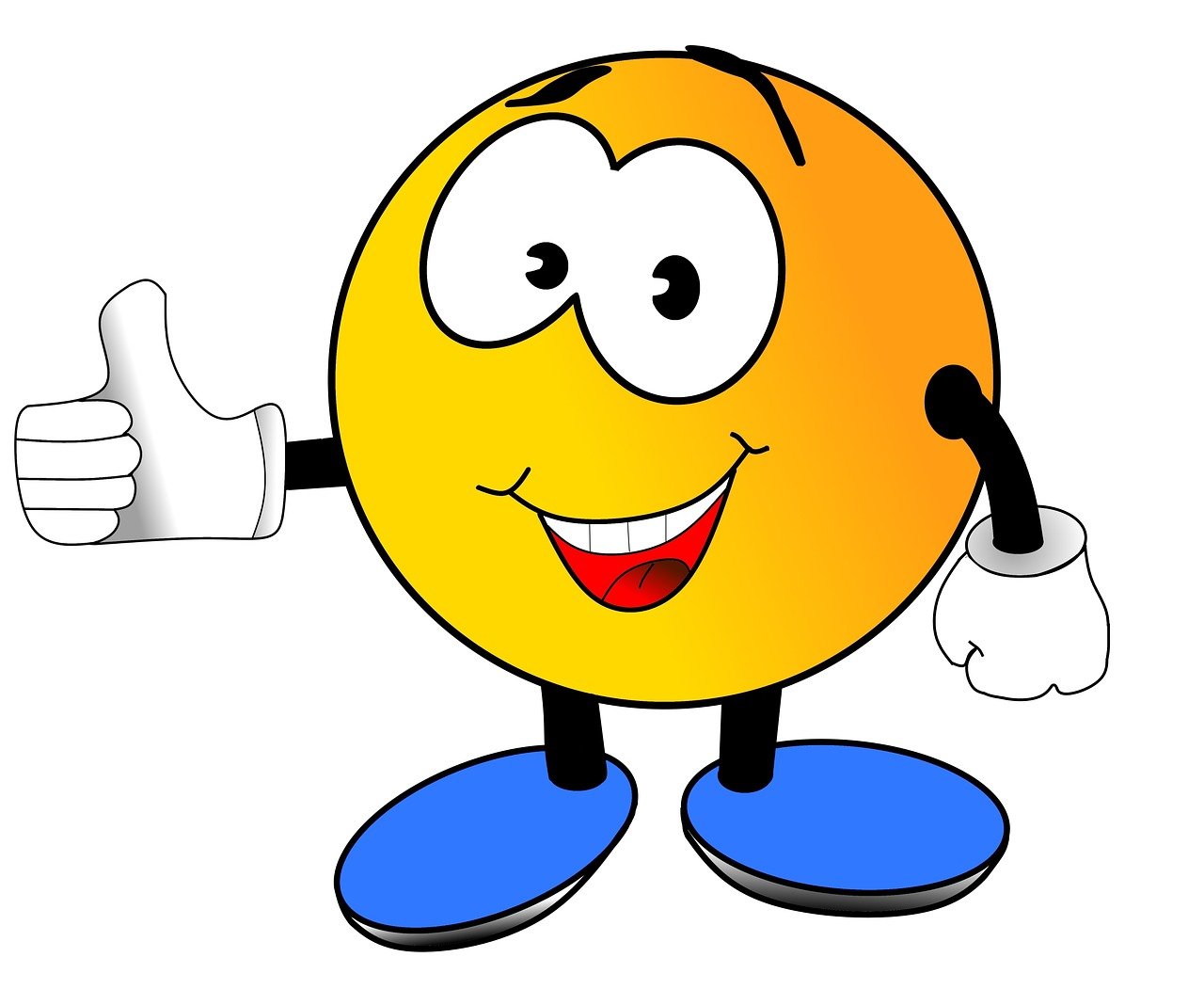